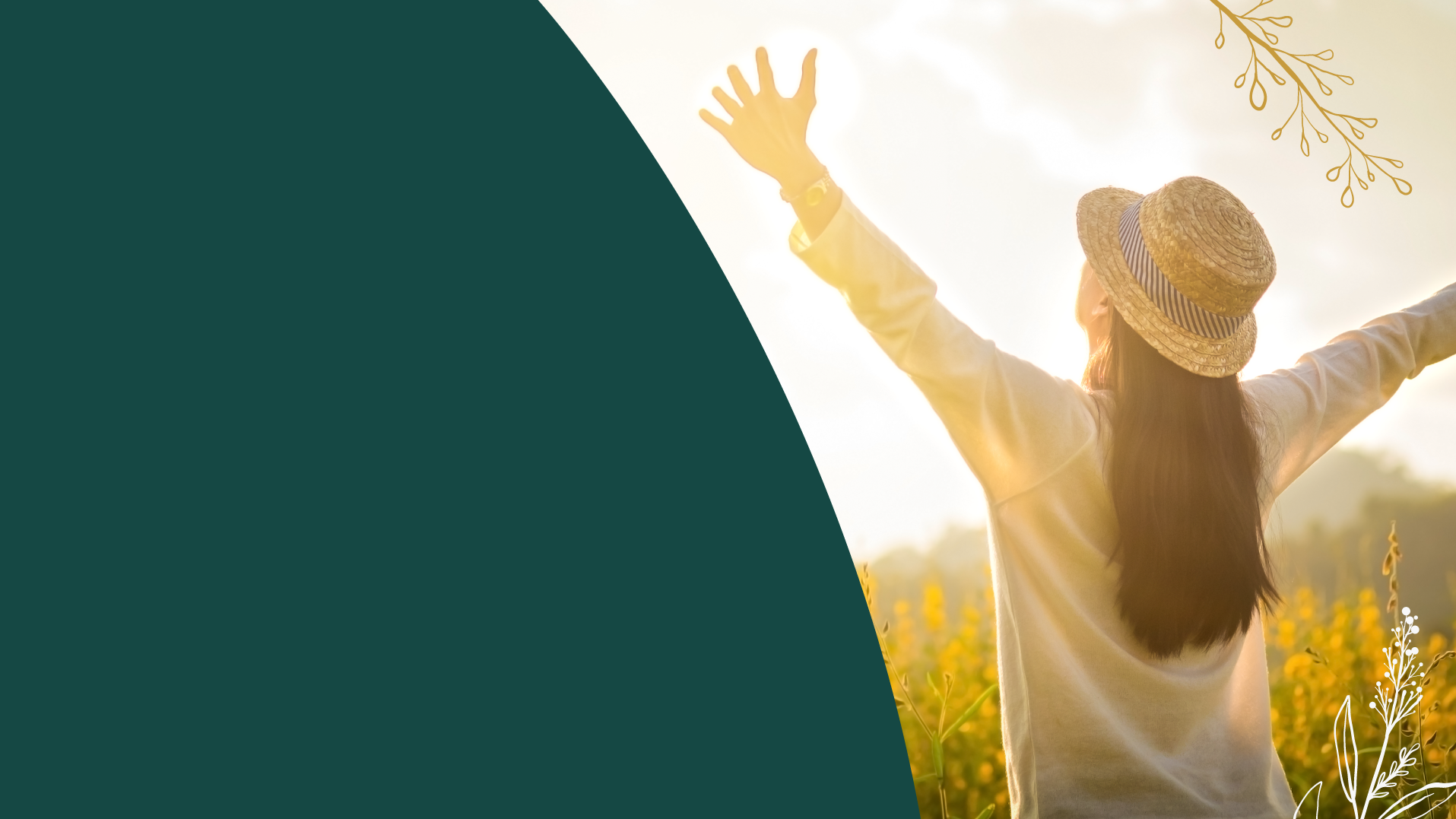 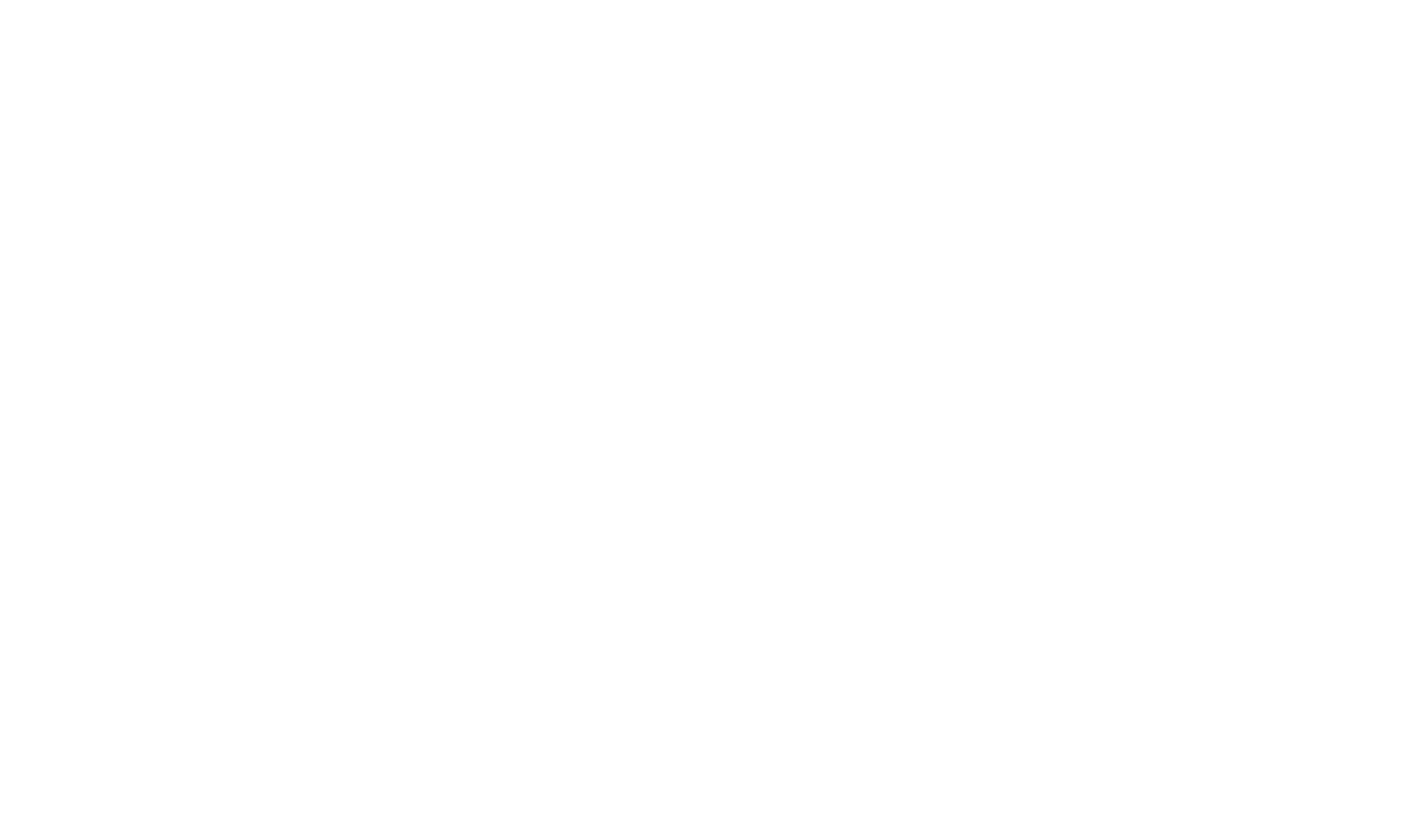 SEMANA DE BIENESTAR
SEMANA 5
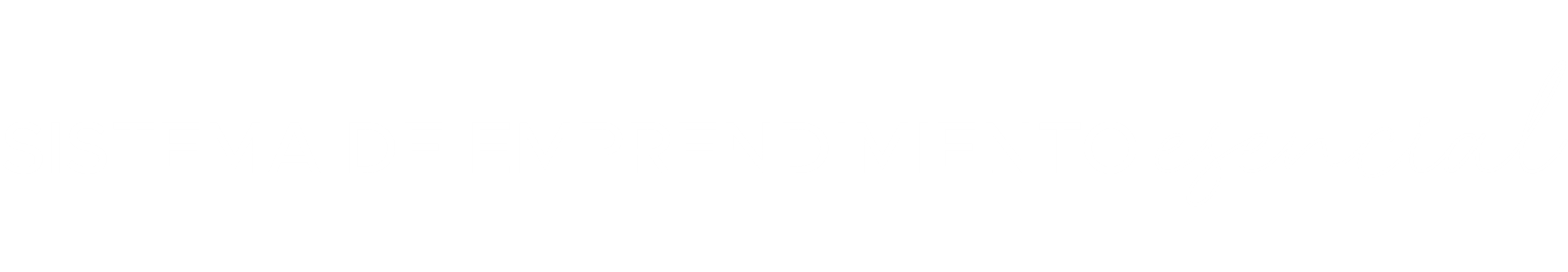 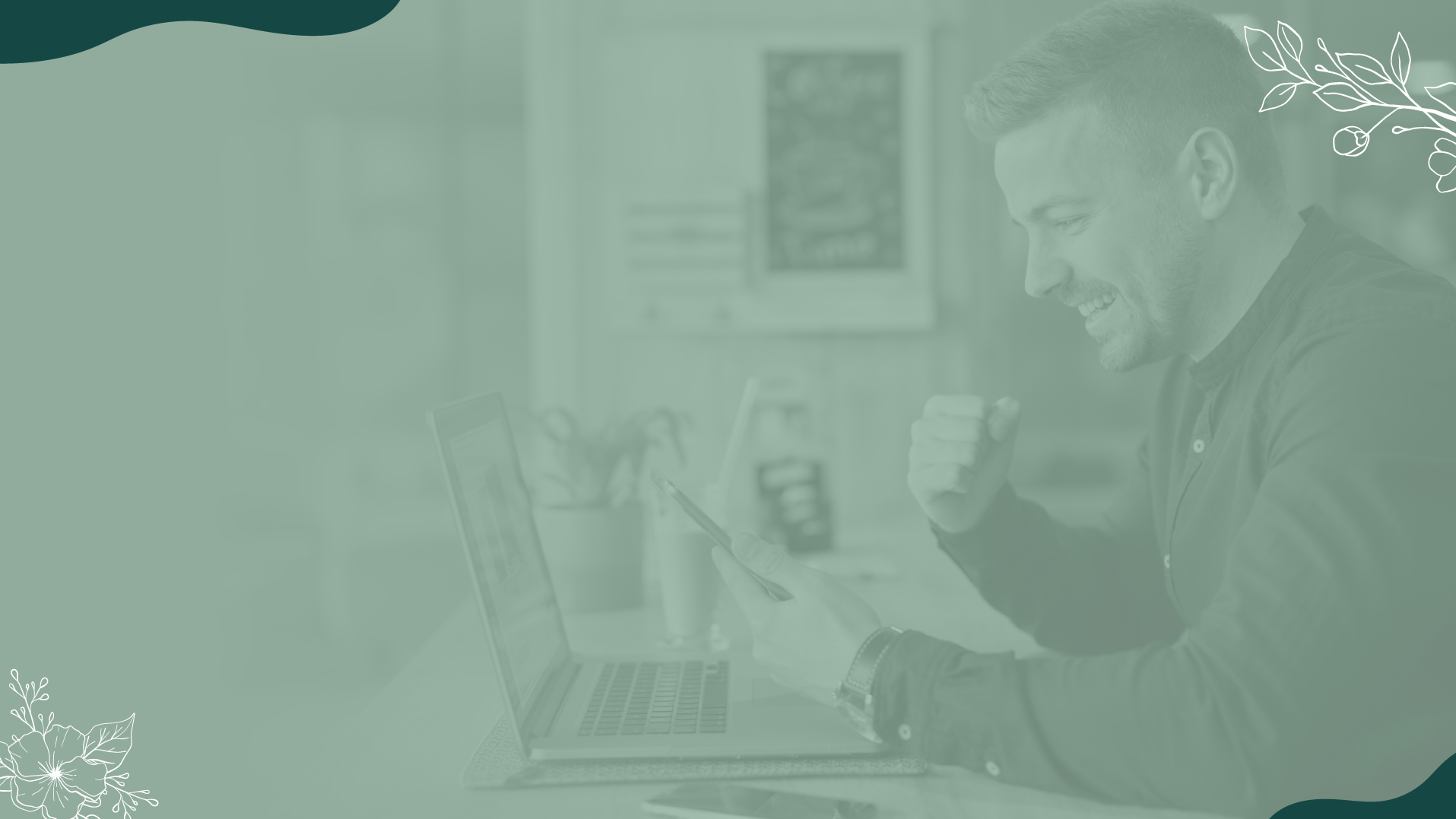 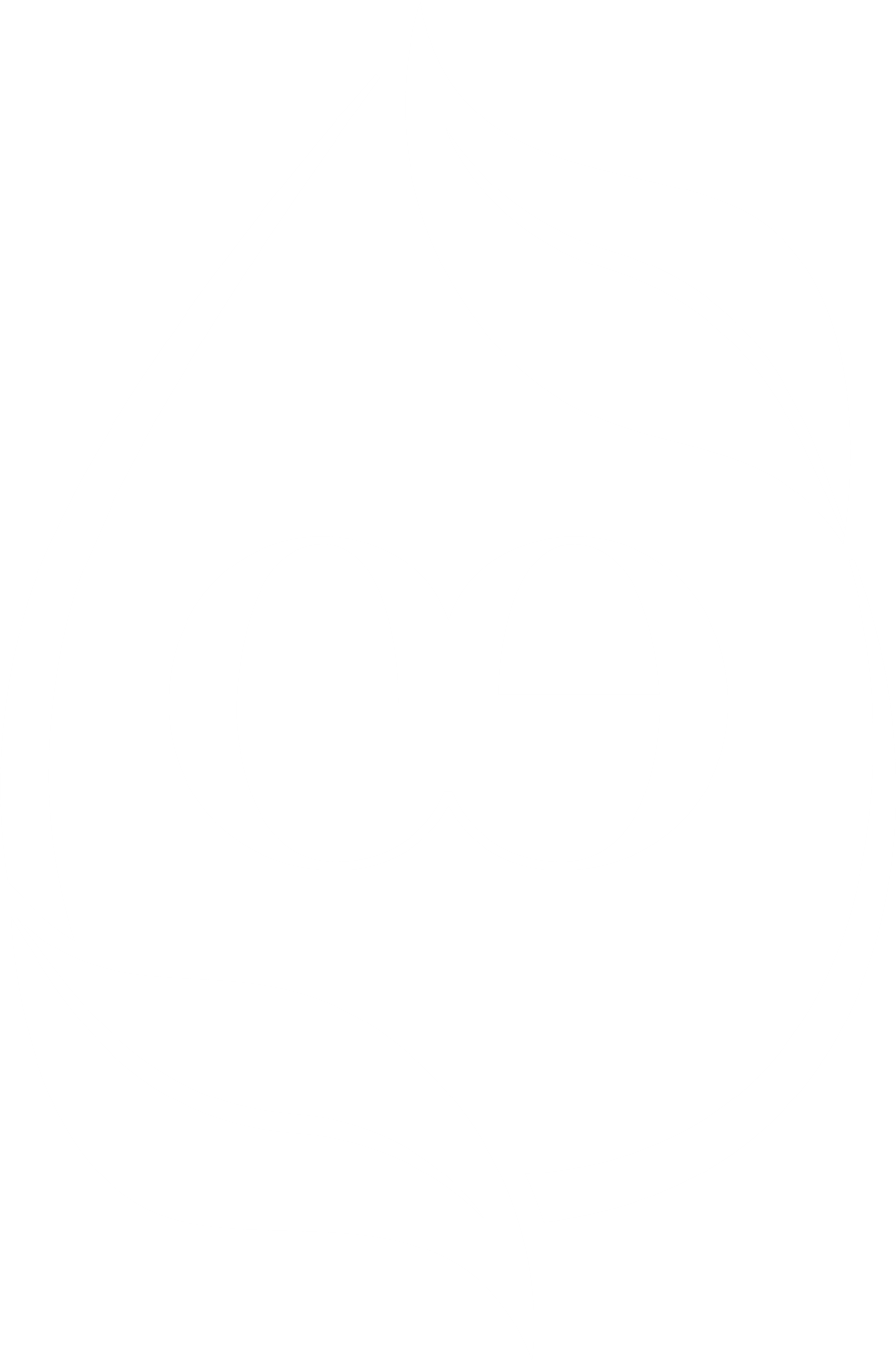 OBJETIVO DE LA SDB:

Acompañar a un líder a construir un “Poder de 3” en 8 semanas, atrayendo referidos, generando bono de “Inicio Rápido” y alcanzando el rango de EJECUTIVO.
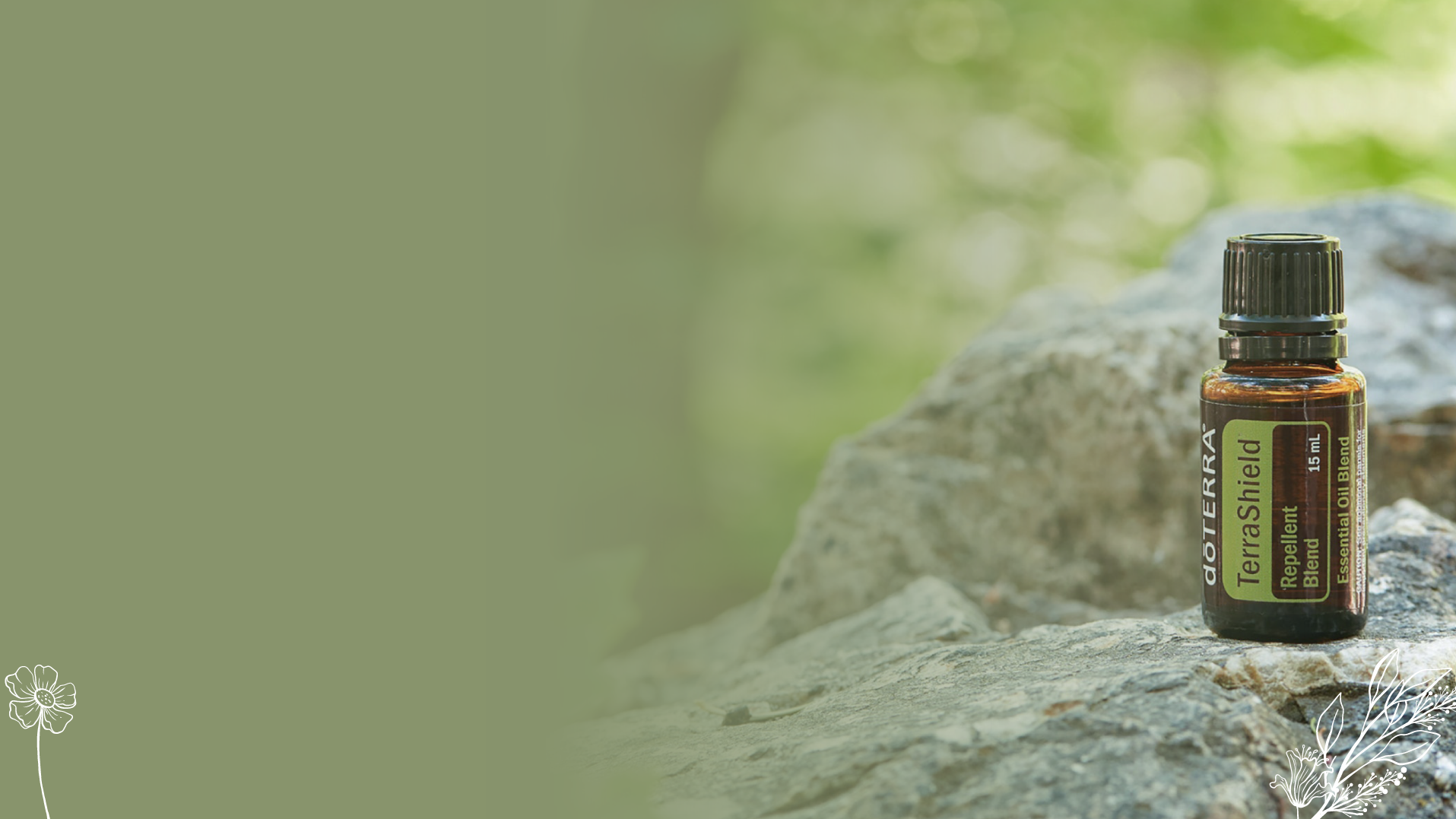 SDBSemana de Bienestar
Es un programa diseñado para nuevos distribuidores, donde puedan llevar a sus prospectos sin tener que aprender desde un principio cómo dar una clase.
También es un canal de prospección para distribuidores con mas tiempo en el negocio, como un espacio fijo para llevar a sus prospectos.
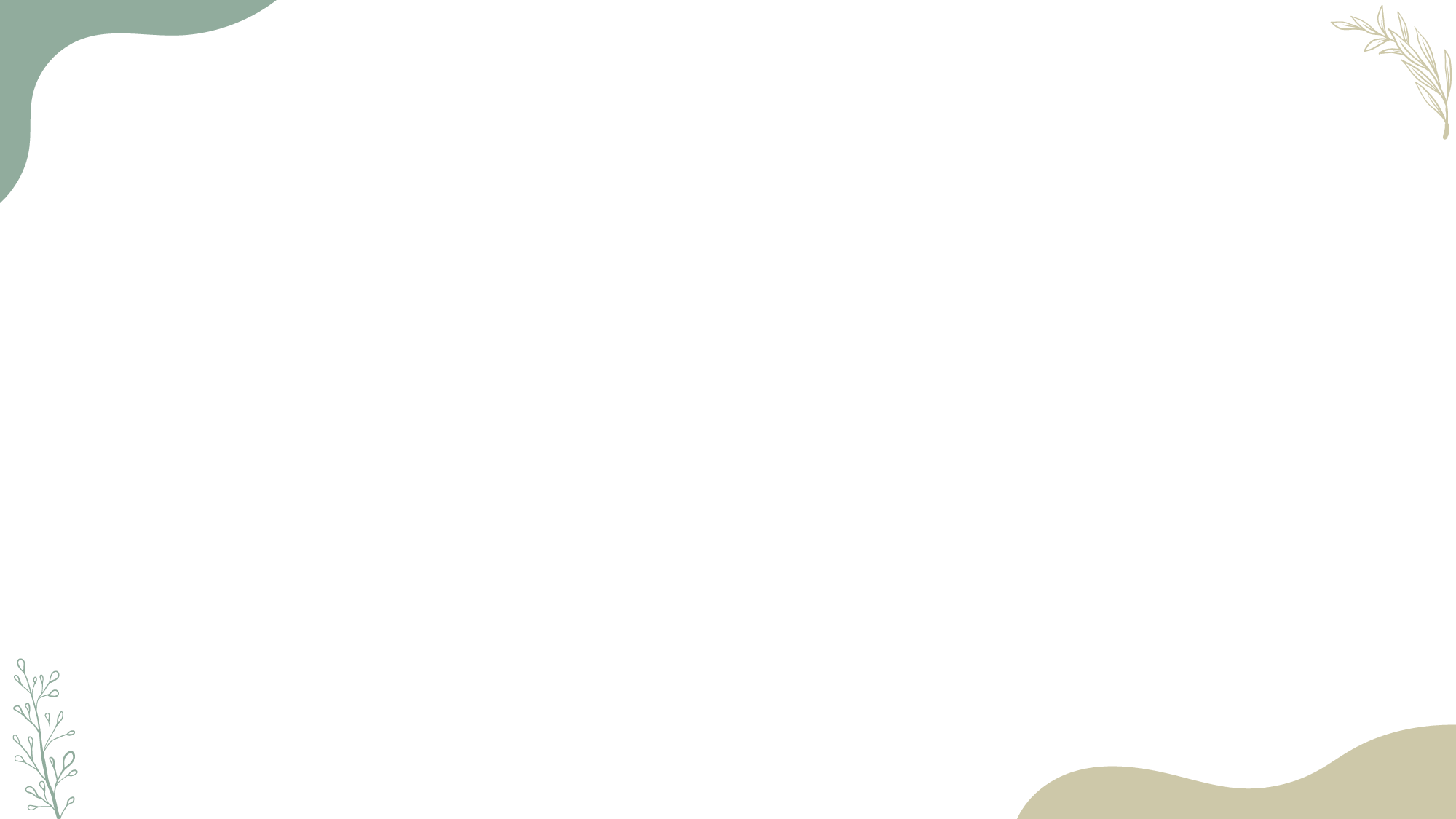 ¿De qué se trata?
Programa de 5 días vía WhatsApp /Telegram dirigido a prospectos interesados en conocer los productos, donde les ofrecemos la clase de “Soluciones Naturales” o cualquier clase temática en videos cortos, acompañados de material digital.
Se debe ejecutar 2 veces al mes (semanas intercaladas).
Los distribuidores tienen la oportunidad de invitar a mínimo 20 prospectos y deben hacerle seguimiento personalizado.
Se pueden realizar pequeñas rifas diarias o una al final de la semana (opcional). 
Finaliza con una clase de negocio o foro-chat (opcional).
Cada distribuidor es responsable del seguimiento y cierre de sus invitados.
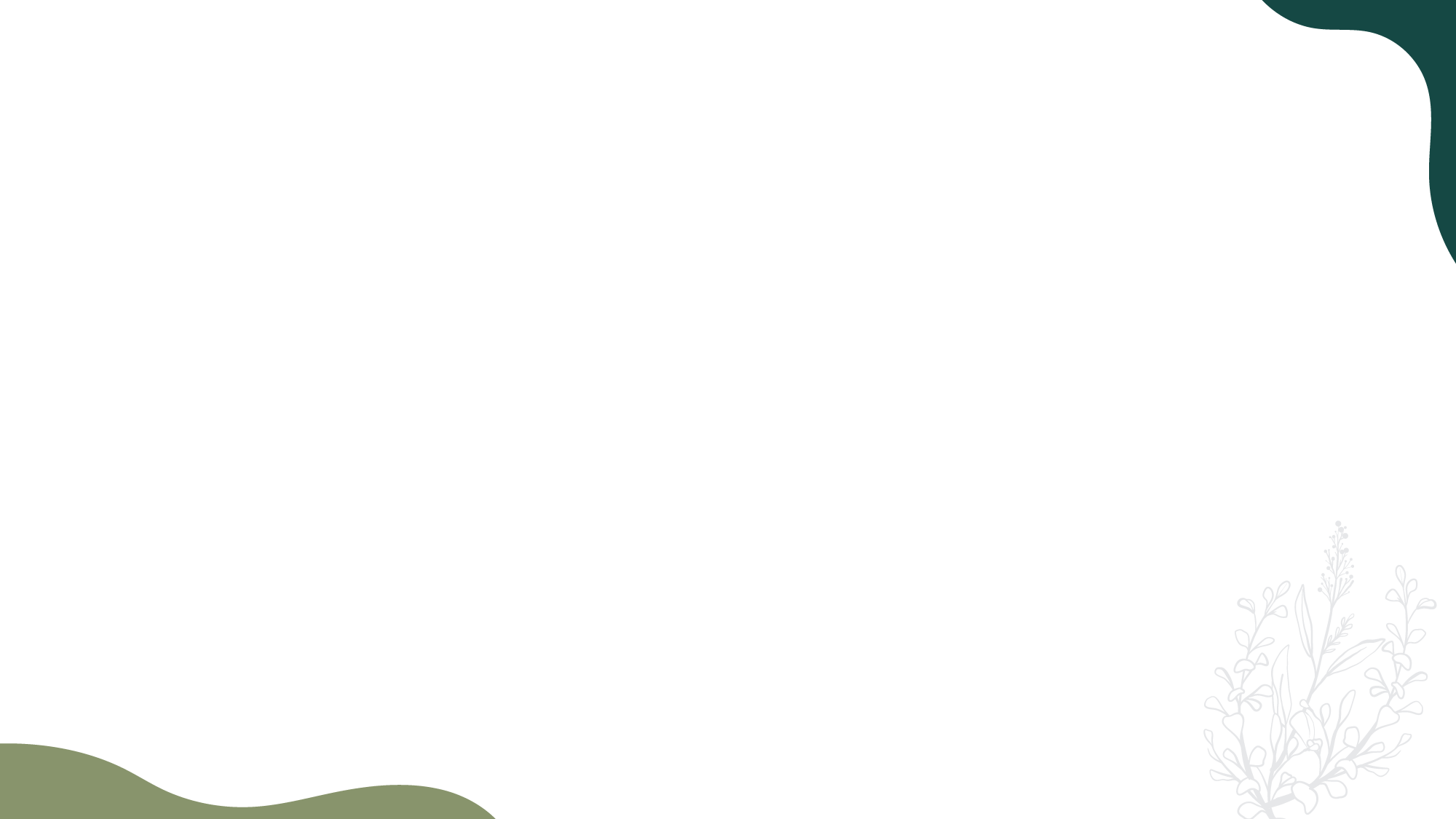 OBJETIVOS DE LA SEMANA DE BIENESTAR
Inscripciones = Comisiones.

Referidos = Agrandar tu lista de contactos.

Bono “Poder de 3” = Estructura en tu negocio.

Avance de Rango = Mínimo EJECUTIVO.
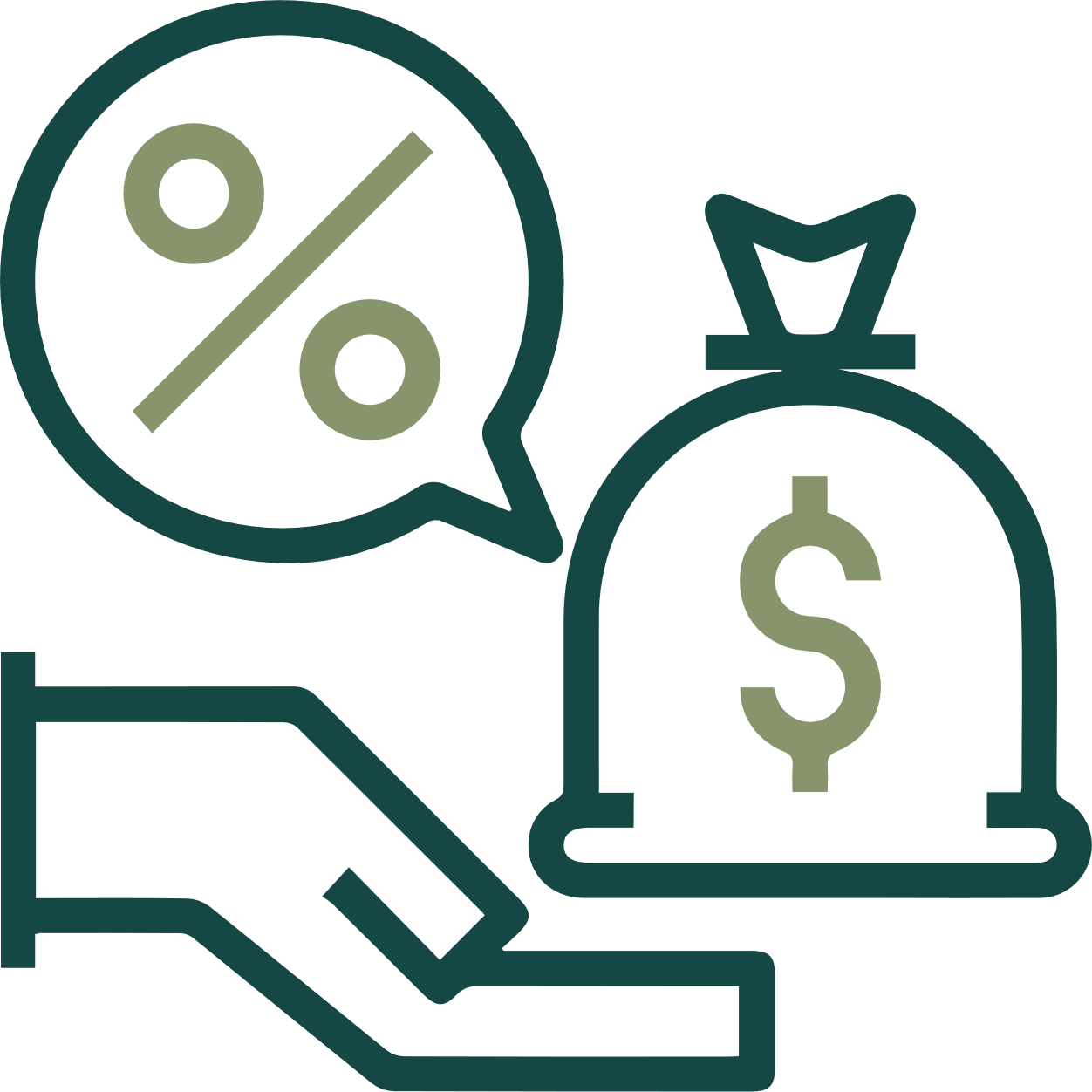 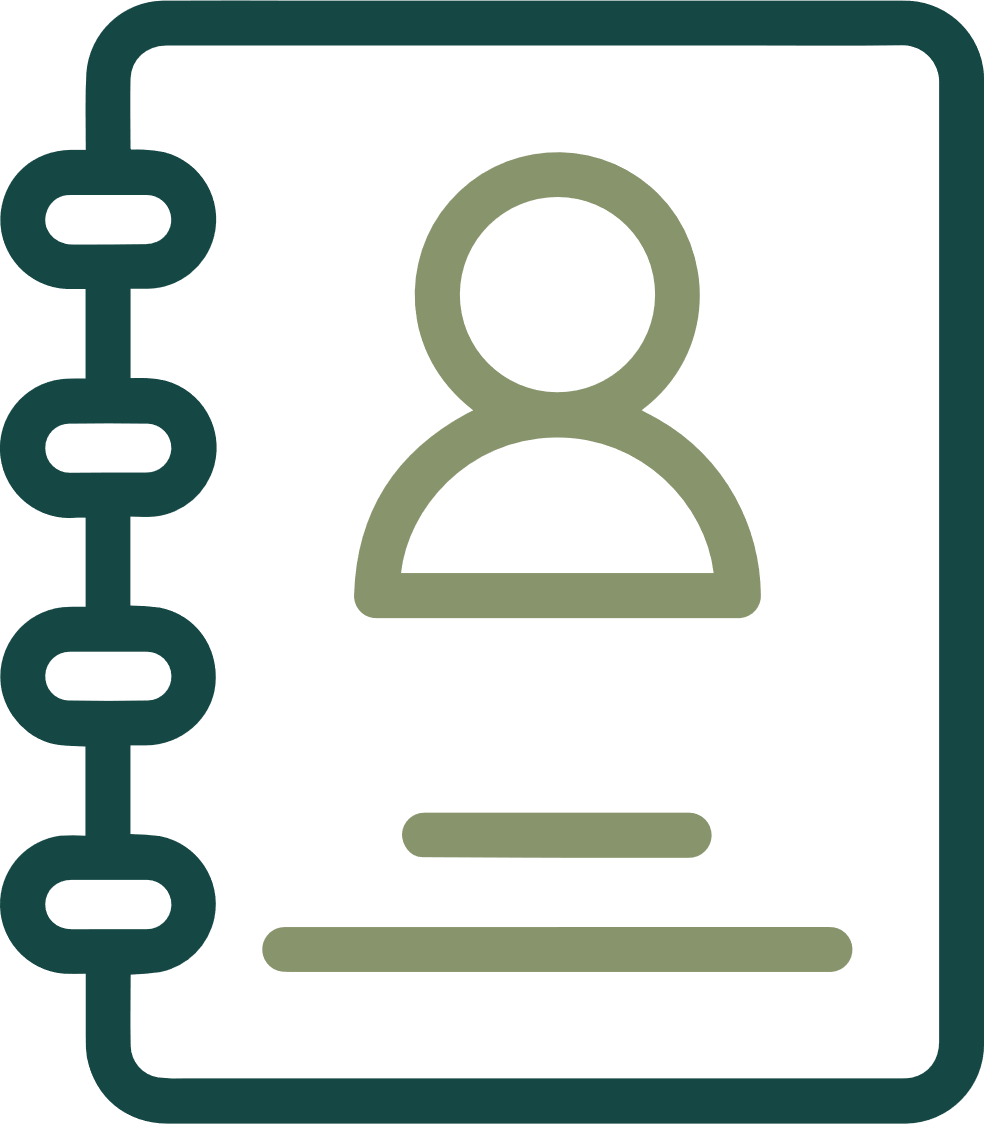 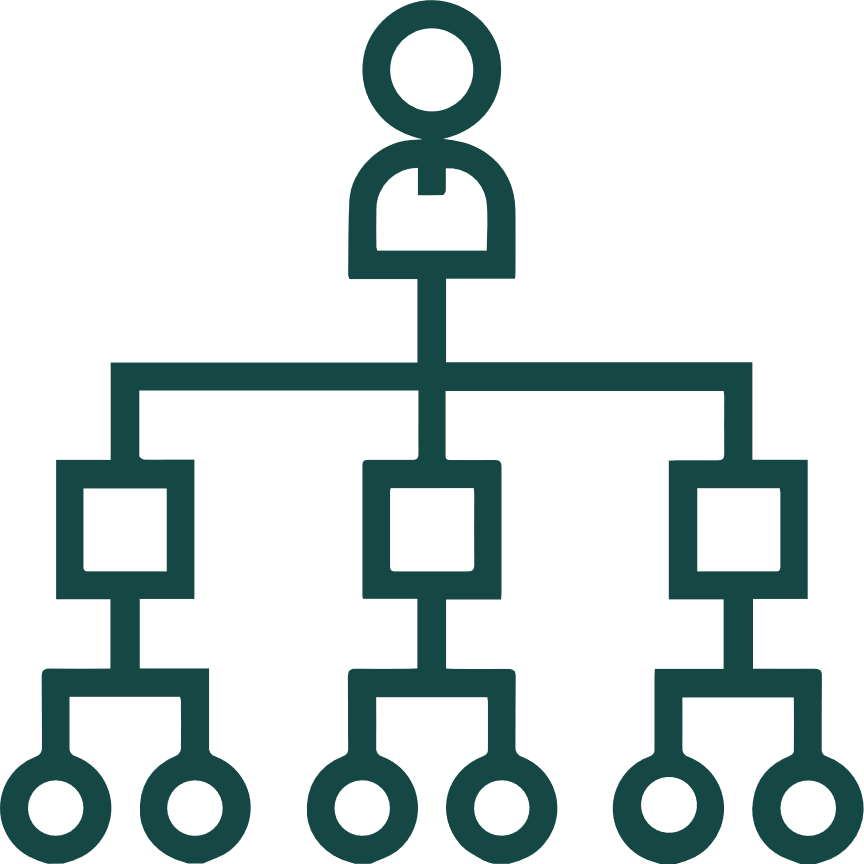 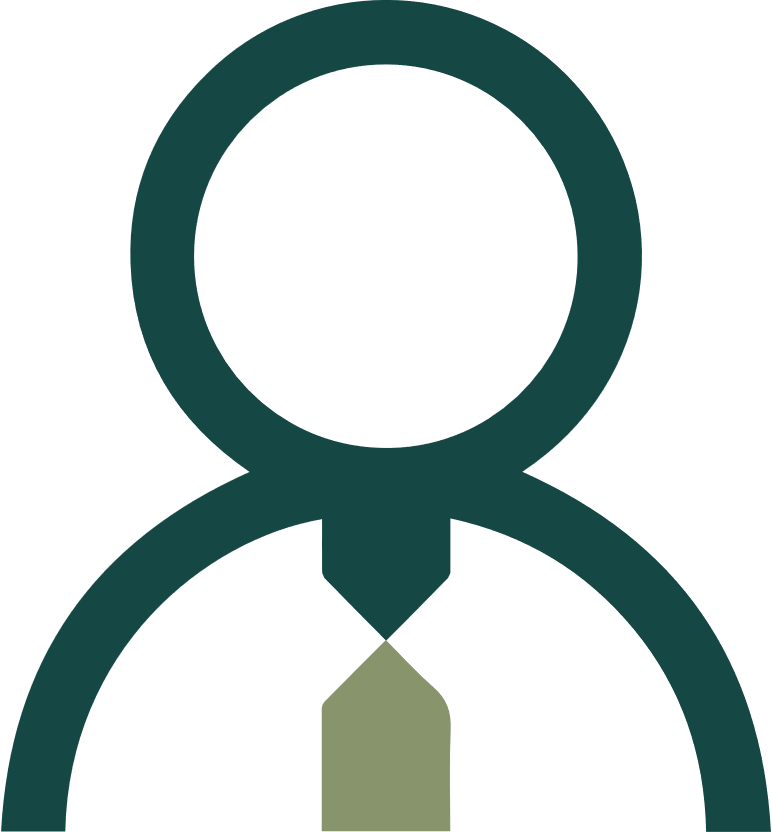 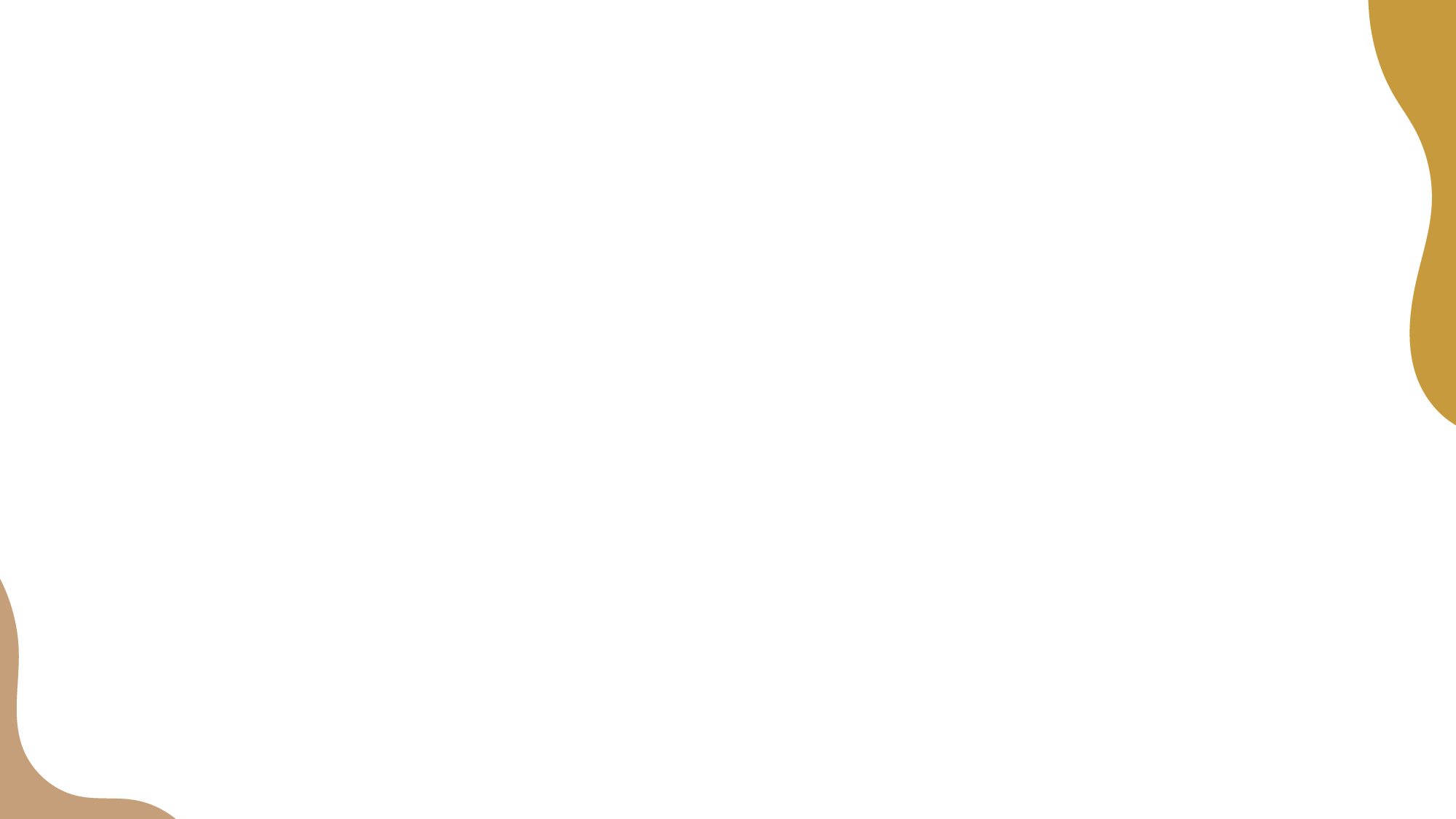 FASES DEL PROGRAMA  -5 semanas-
FASE 1 Preparación
Duración: 1 Semana

FASE 2 Ejecución
Duración: 4 Semanas
Semana 1: Corre el programa
Semana 2: Seguimiento, inscripciones y nuevas invitaciones
Semana 3: Corre el programa
Semana 4: Seguimiento, inscripciones y estrategias de cierre de mes
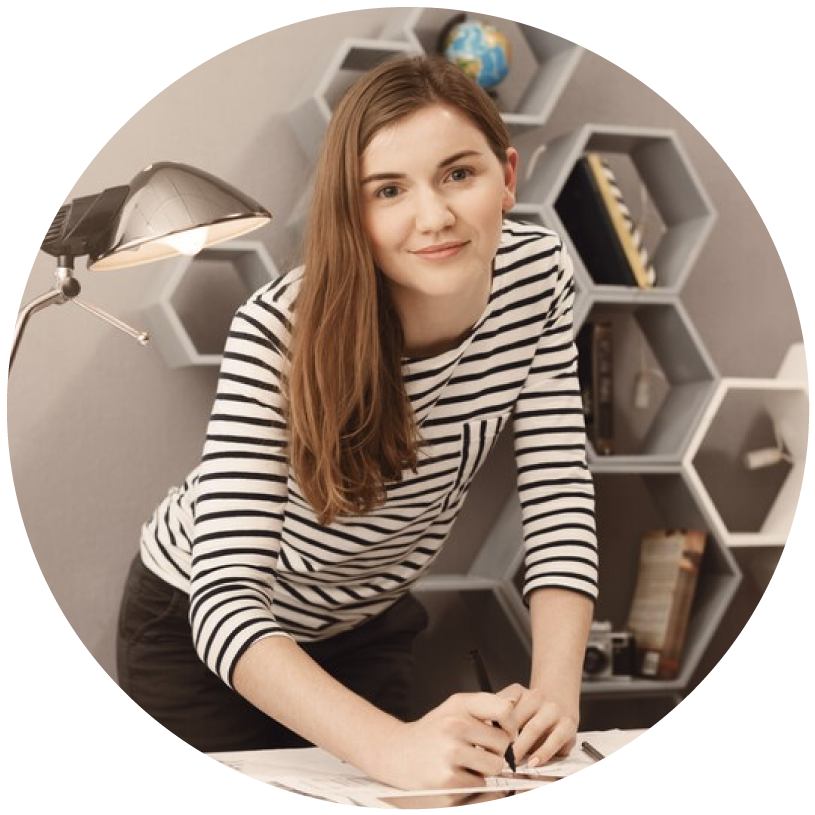 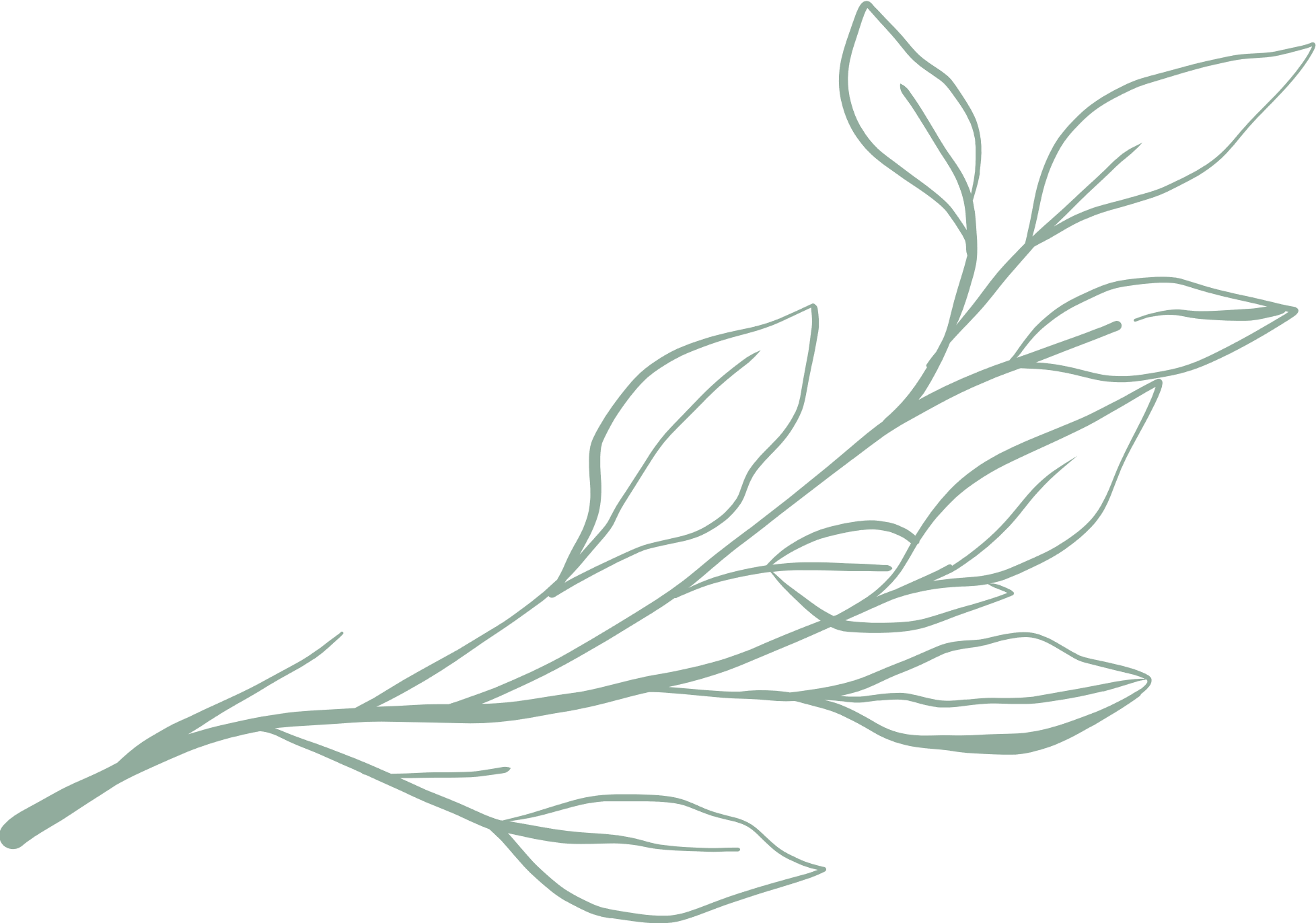 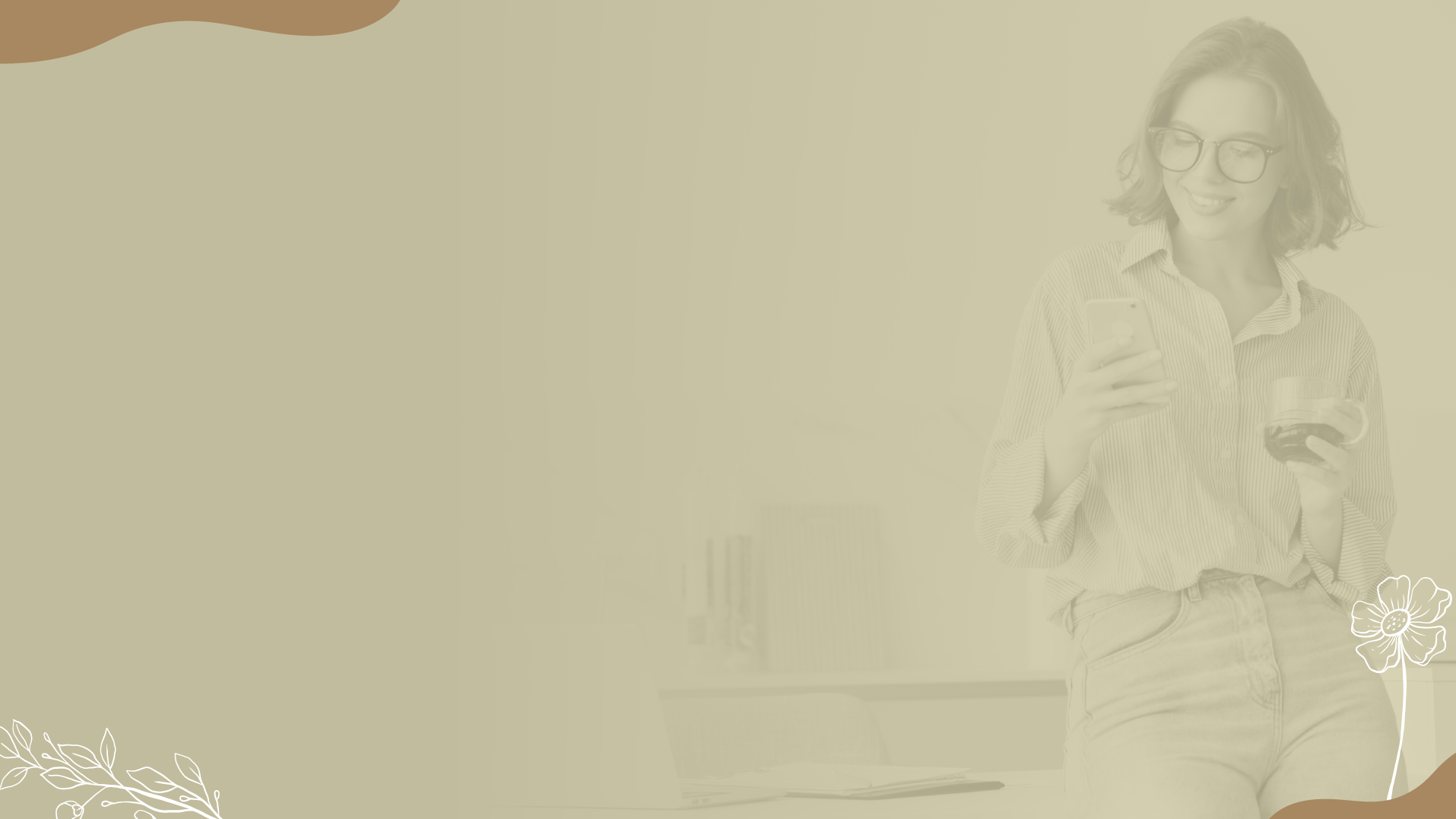 PREPARACIÓN
A partir del rango PLATA, organizar a los distribuidores participantes en 1 ó 2 equipos de trabajo.

Crear un grupo de WhatsApp o Telegram por equipo.

Grabar los videos siguiendo la estructura de la clase de “SOLUCIONES NATURALES”.
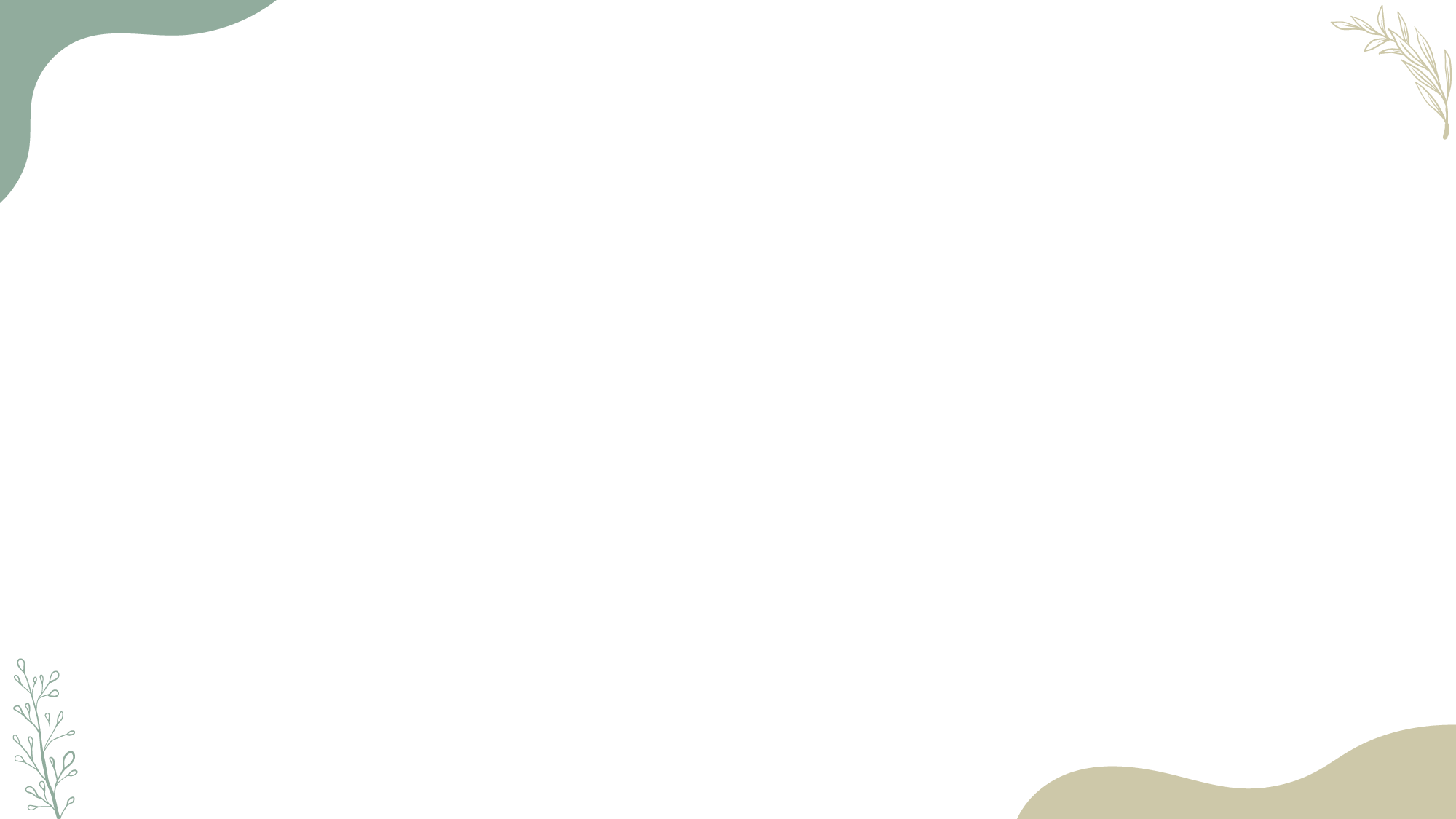 VIDEOS
Video Bienvenida y explicación de la SDB
 Qué son los Aceites Esenciales
 3 Características 
 3 Usos de los AE
Testimonio 1 Dolor: Deep Blue, Copaiba
Testimonio 2 Sueño: Lavanda, Incienso
Testimonio 3 Inmunidad: On Guard, Árbol de Té y Orégano
Testimonio 4 Digestivo: DigestZen, Menta
Testimonio 5 Respiratorio: Easy Air, Limón
¿Cómo empiezo?: Membresía o Kits
Beneficios de la empresa y del equipo
Los 3 caminos e invitación al negocio
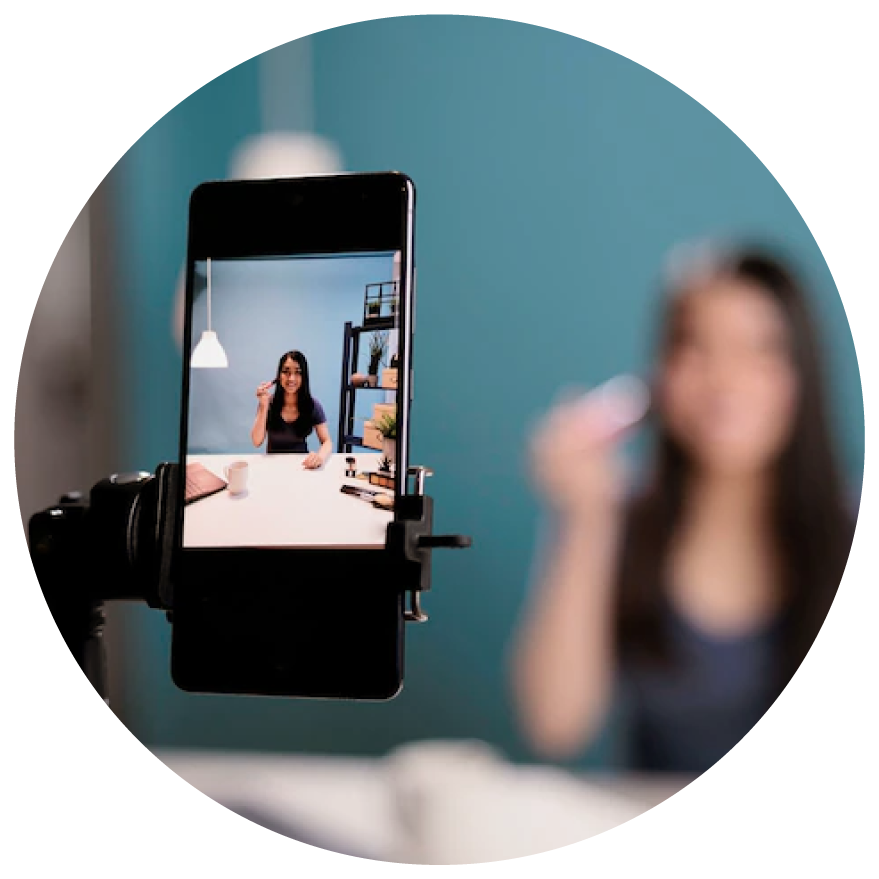 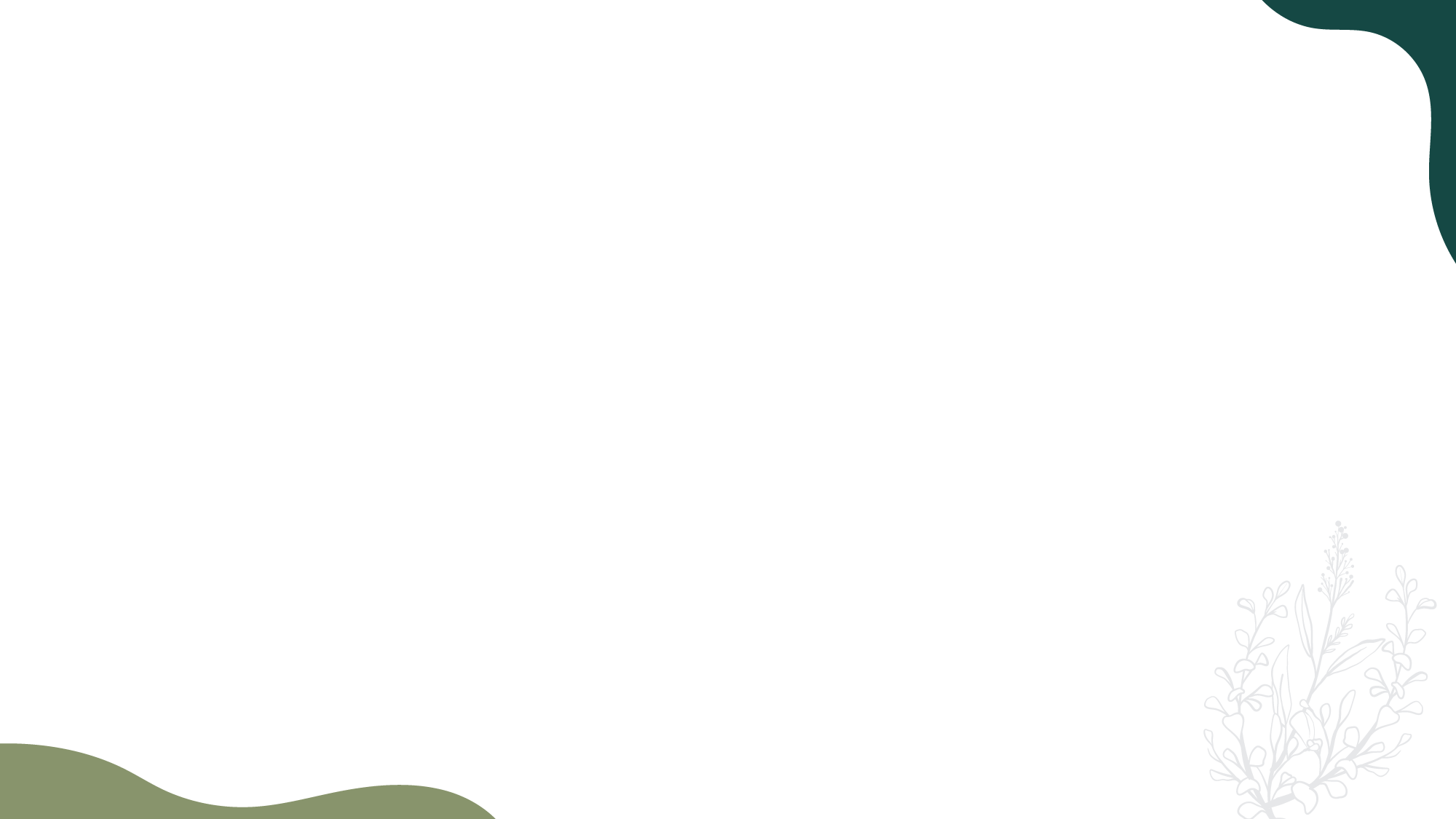 PREPARACIÓN
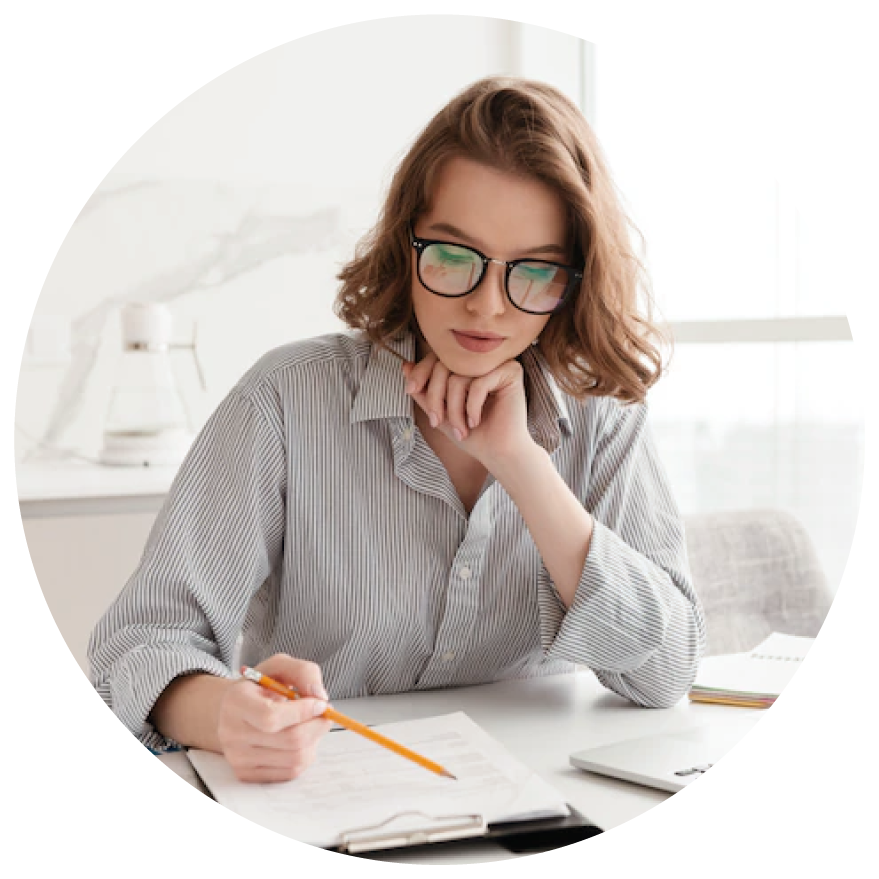 4. Gráficos
Imágenes de los AE
Kits de Inscripción
Promociones del mes
Rifas diarias
5.  Contactar mínimo 20 prospectos para que participen en la “Semana de Bienestar”.
6.  Tener a la mano el material digital informativo y la agenda de la semana.
7.   El día antes del inicio de la semana, agregarlas al grupo de WhatsApp / Telegram.
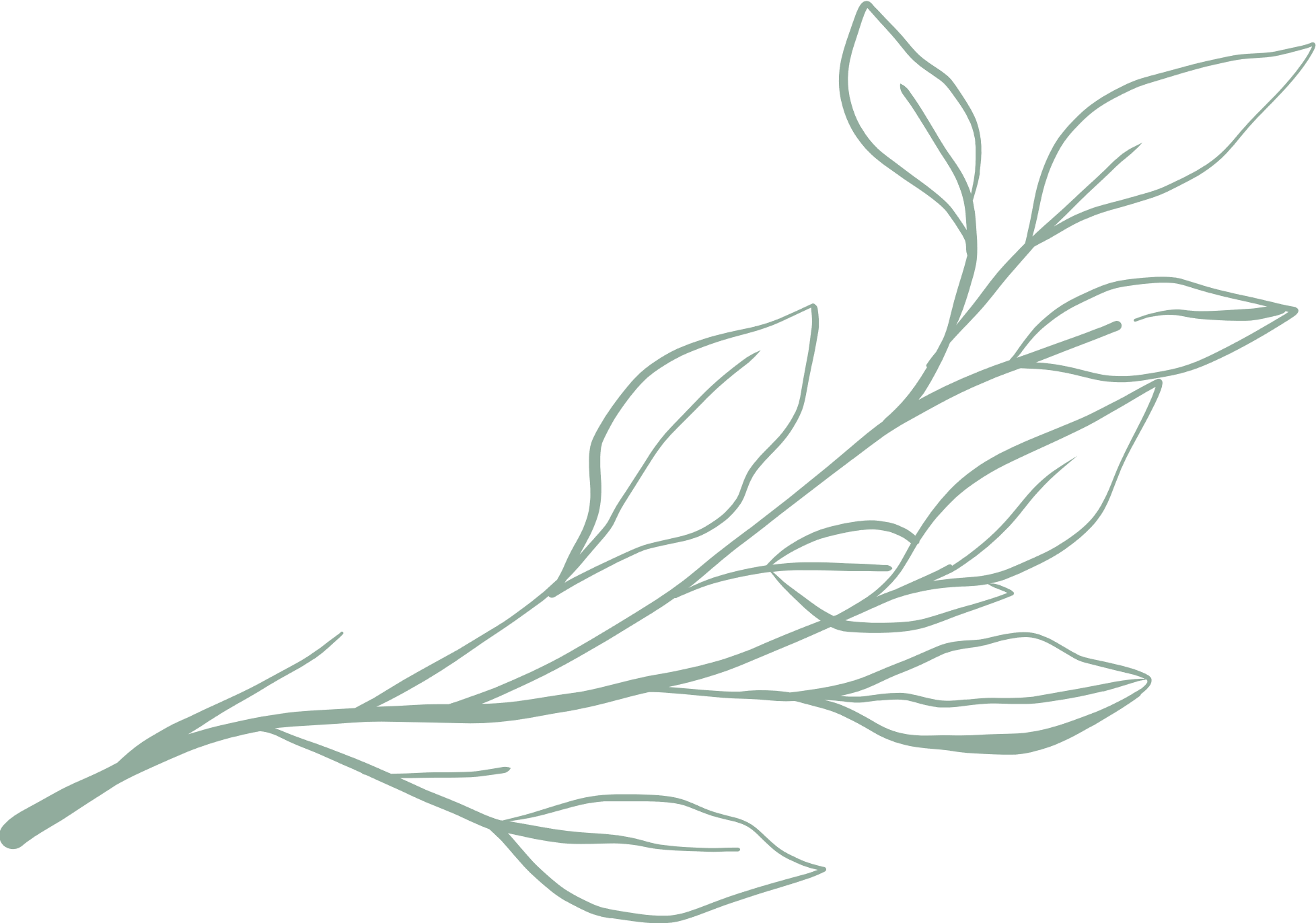 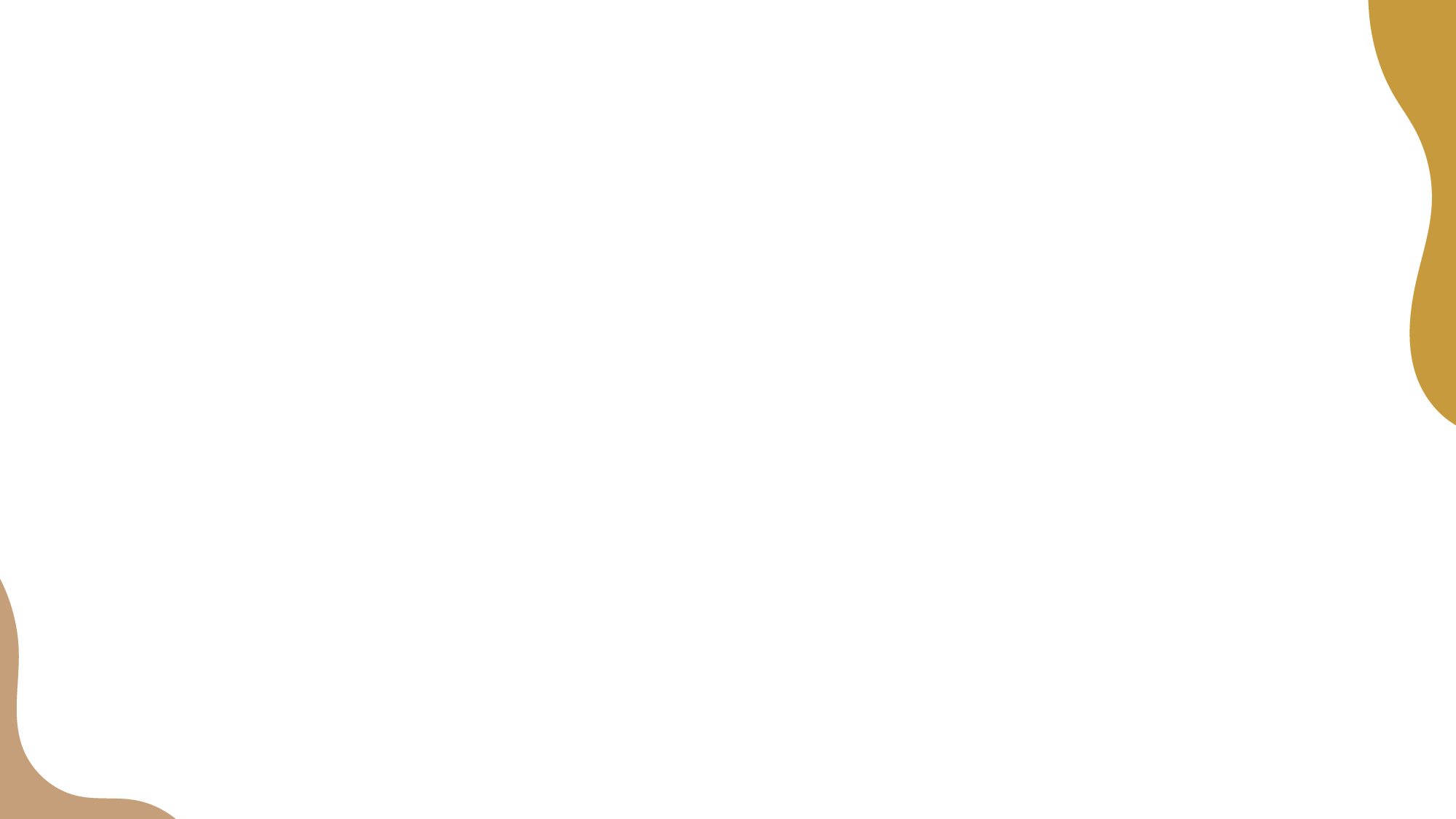 PREPARACIÓNLineamientos de los videos
GENERALES
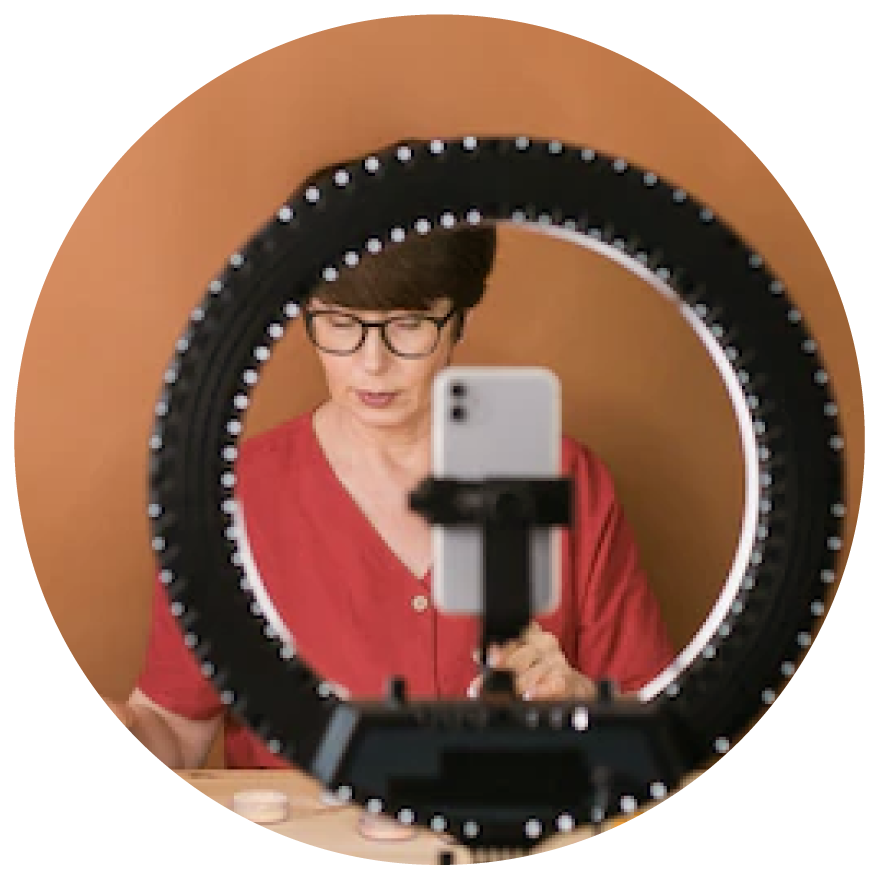 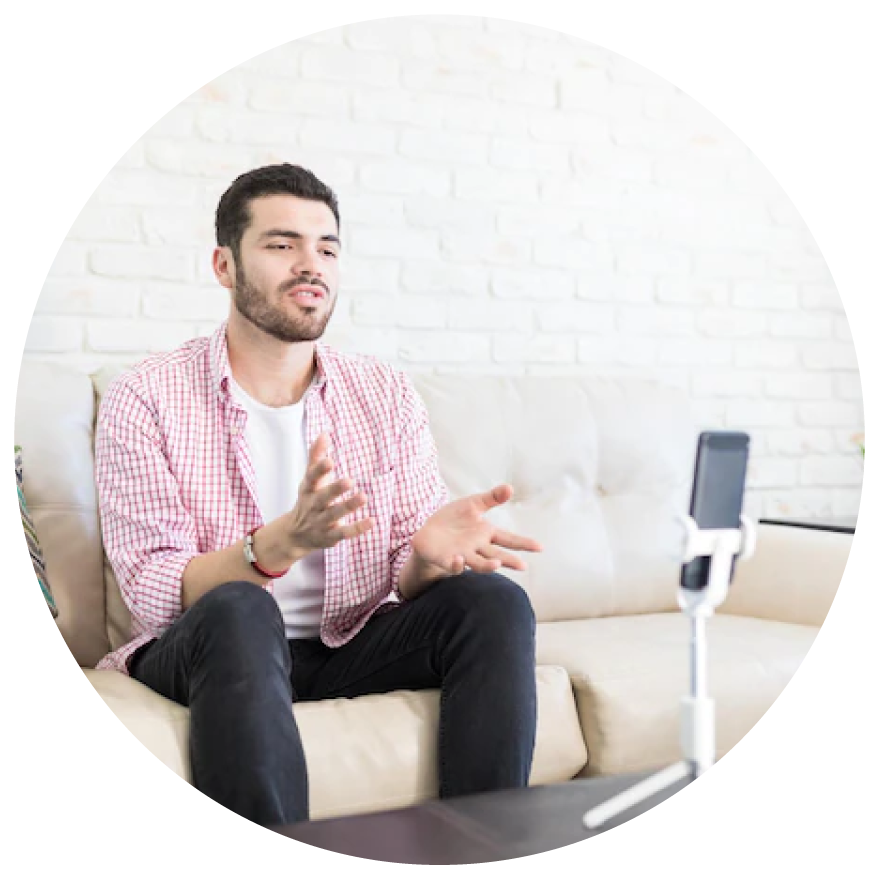 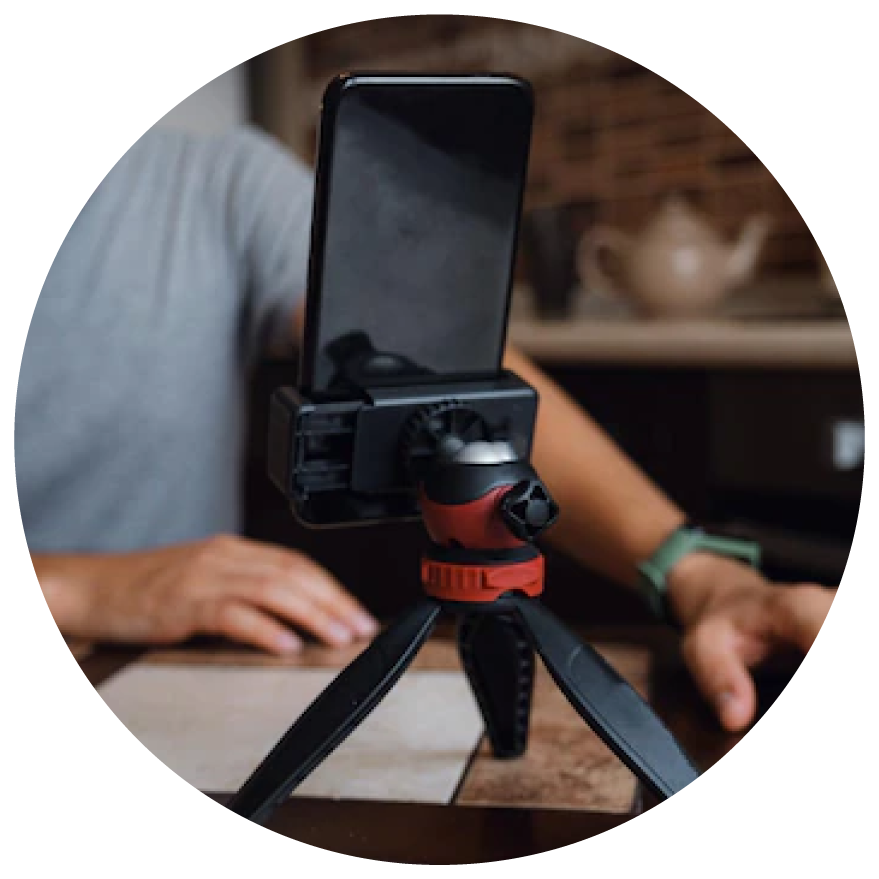 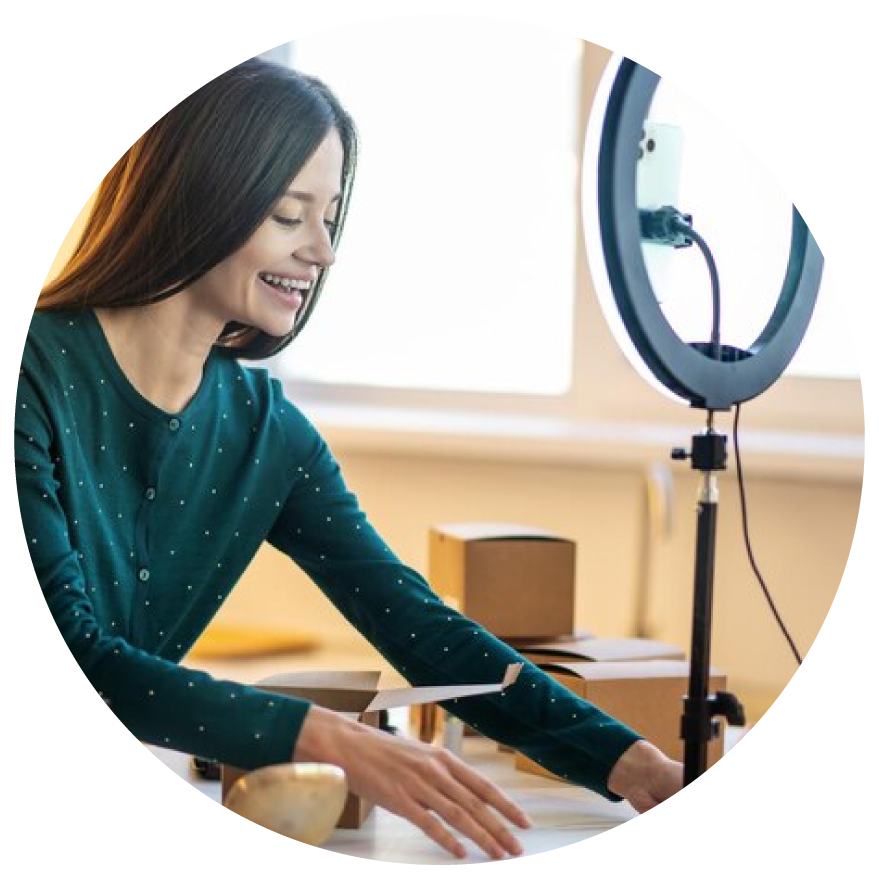 Buena
presentación
Buena
iluminación
Formato
vertical
Sin ruido
de fondo
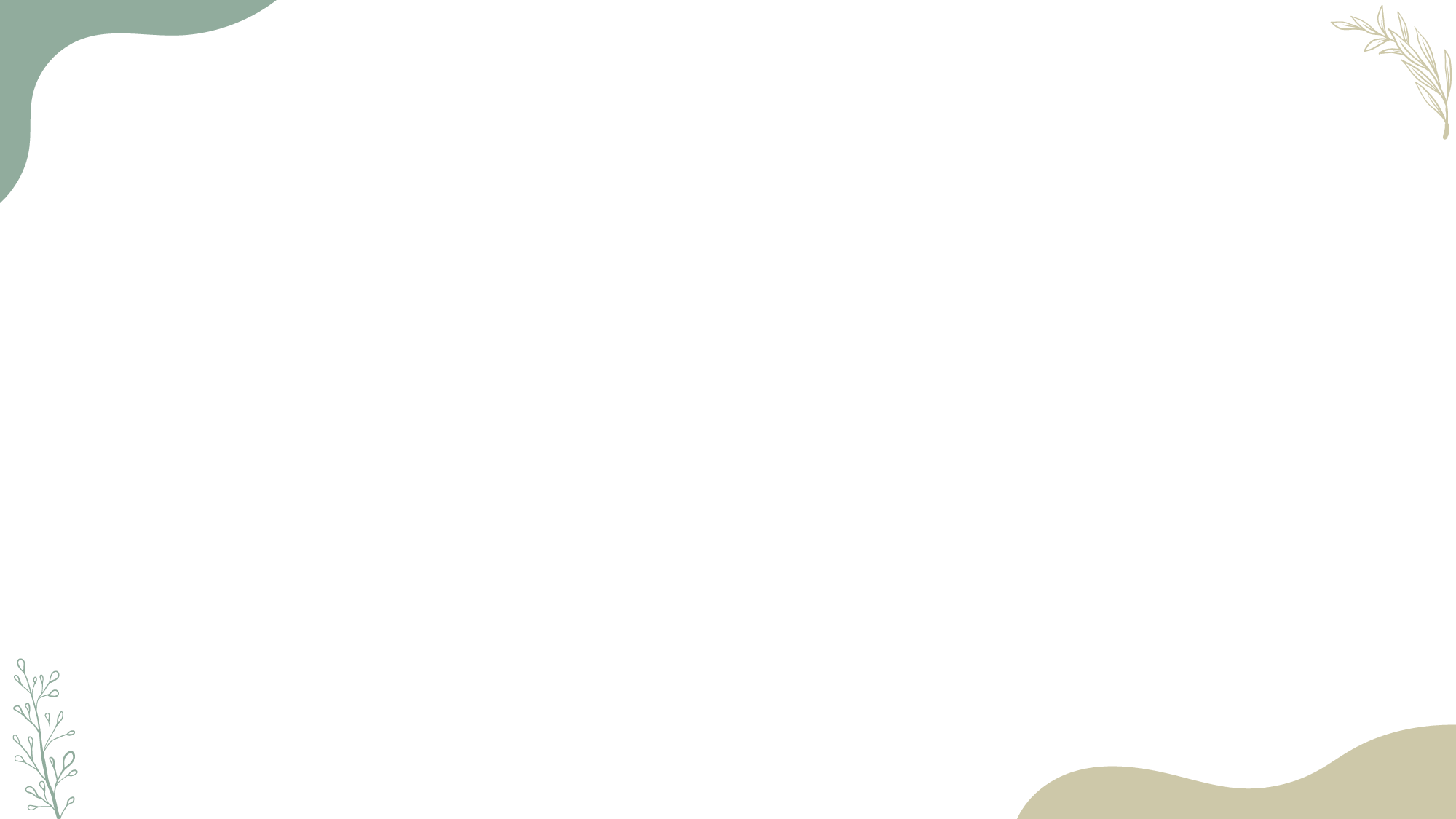 PREPARACIÓNLineamientos de los videos
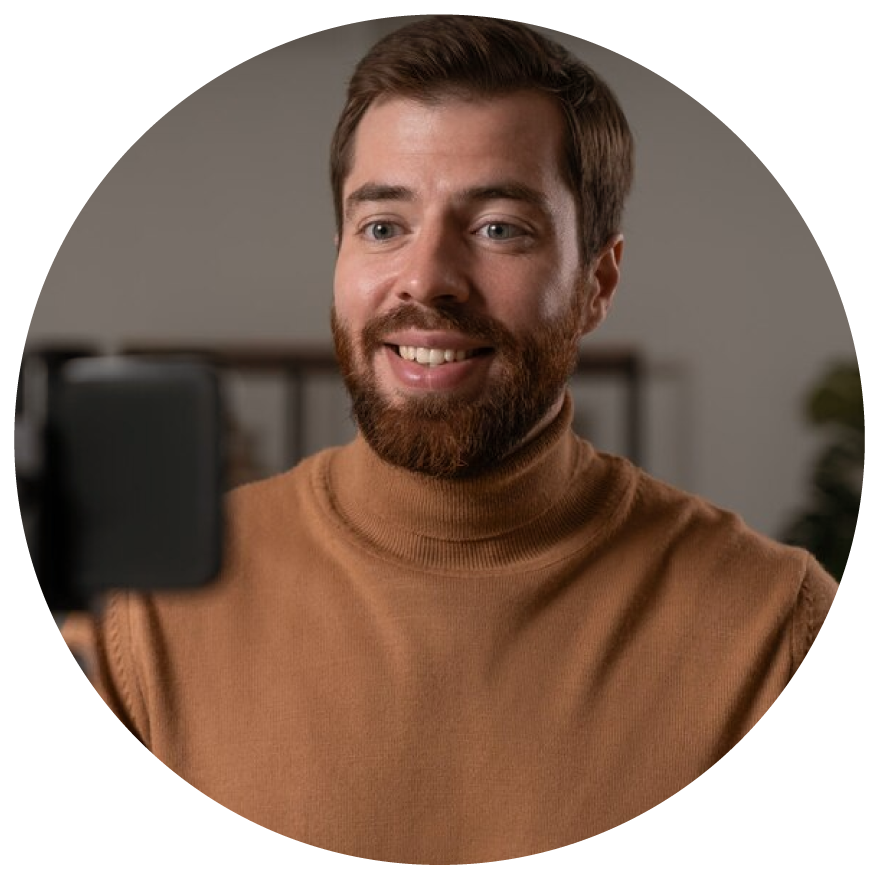 VIDEO DE BIENVENIDA
Agradecimiento a los participantes por estar ahí.
Qué es la Semana de Bienestar.
Qué pueden esperar del programa.
Las reglas del grupo y el horario de preguntas.
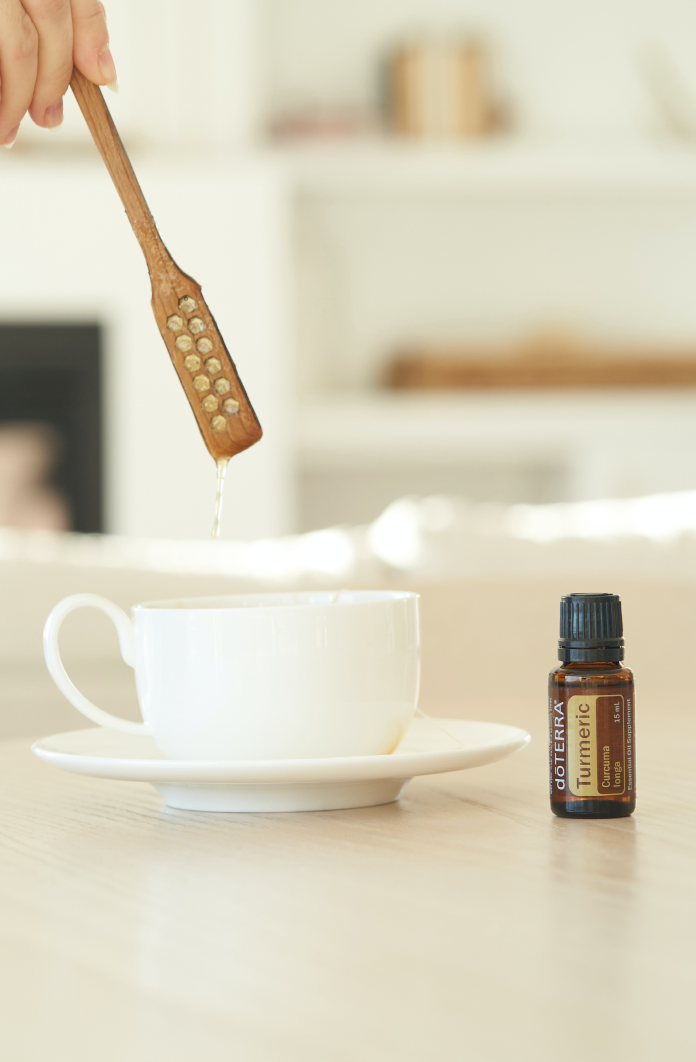 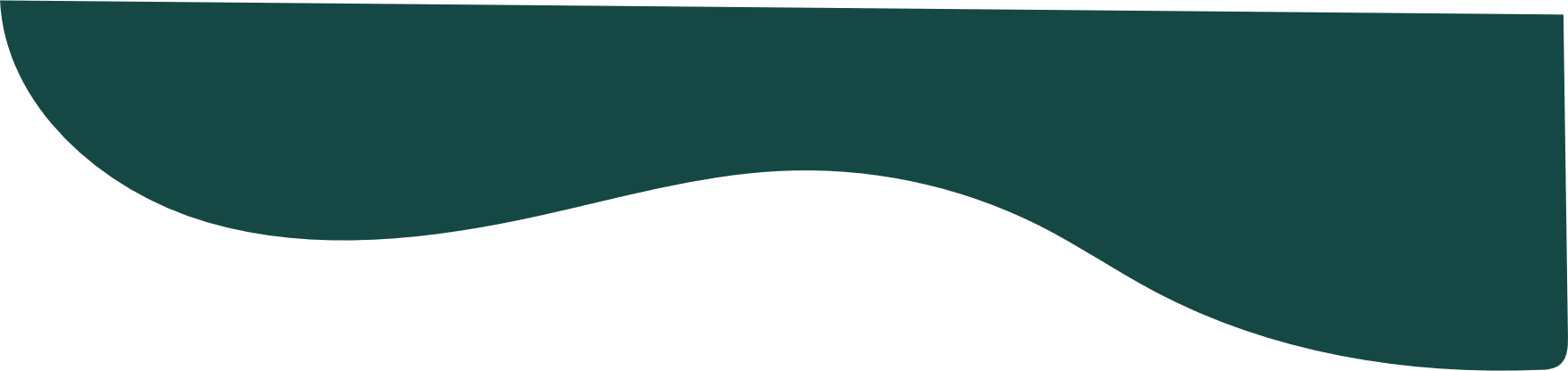 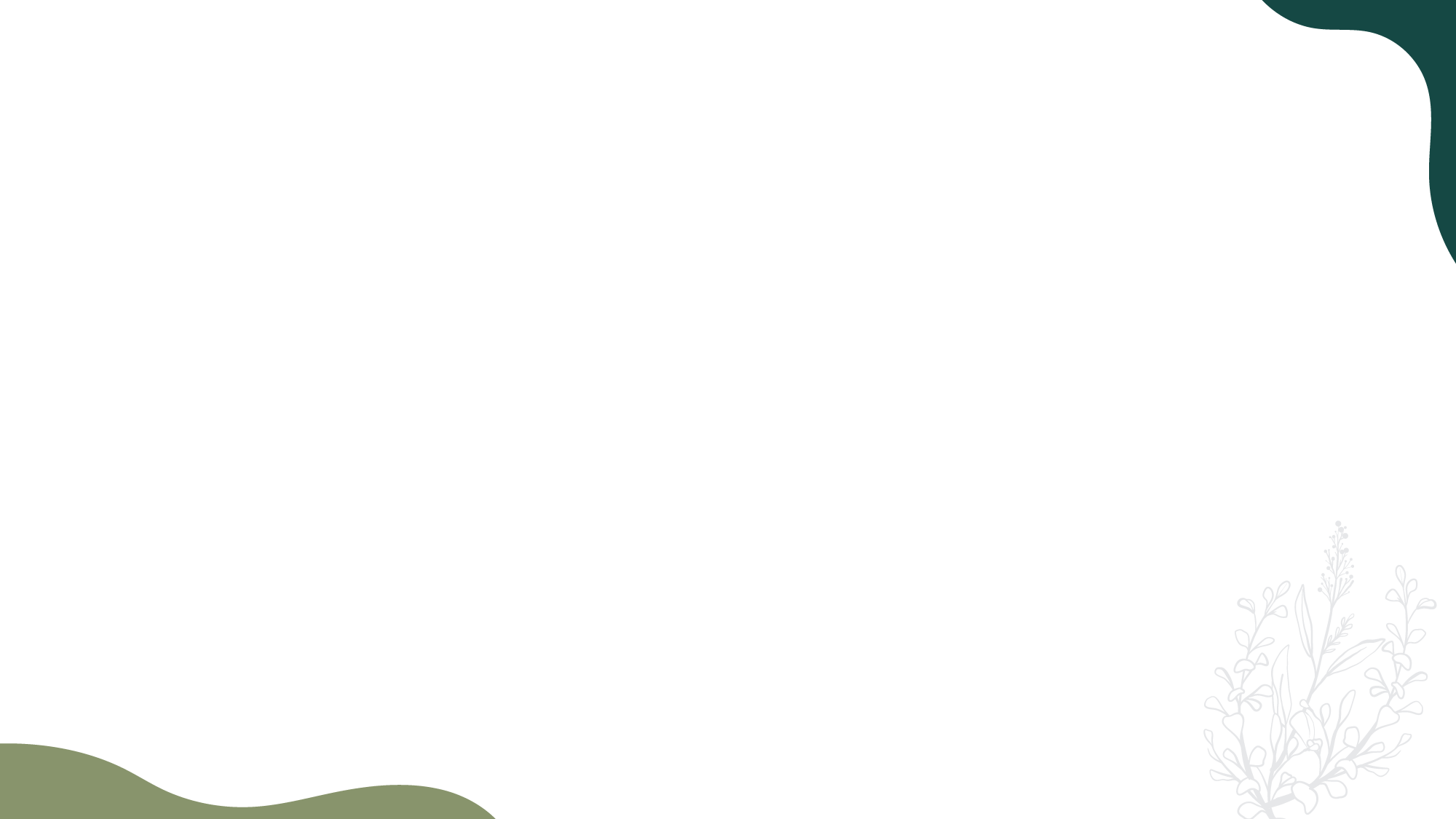 PREPARACIÓNLineamientos de los videos
VIDEOS DE LOS ACEITES
Máximo 3 minutos.
Usos (básicos.)
Testimonio poderoso.
Rutina diaria con el aceite (cómo incorporarlo en tu día a día).
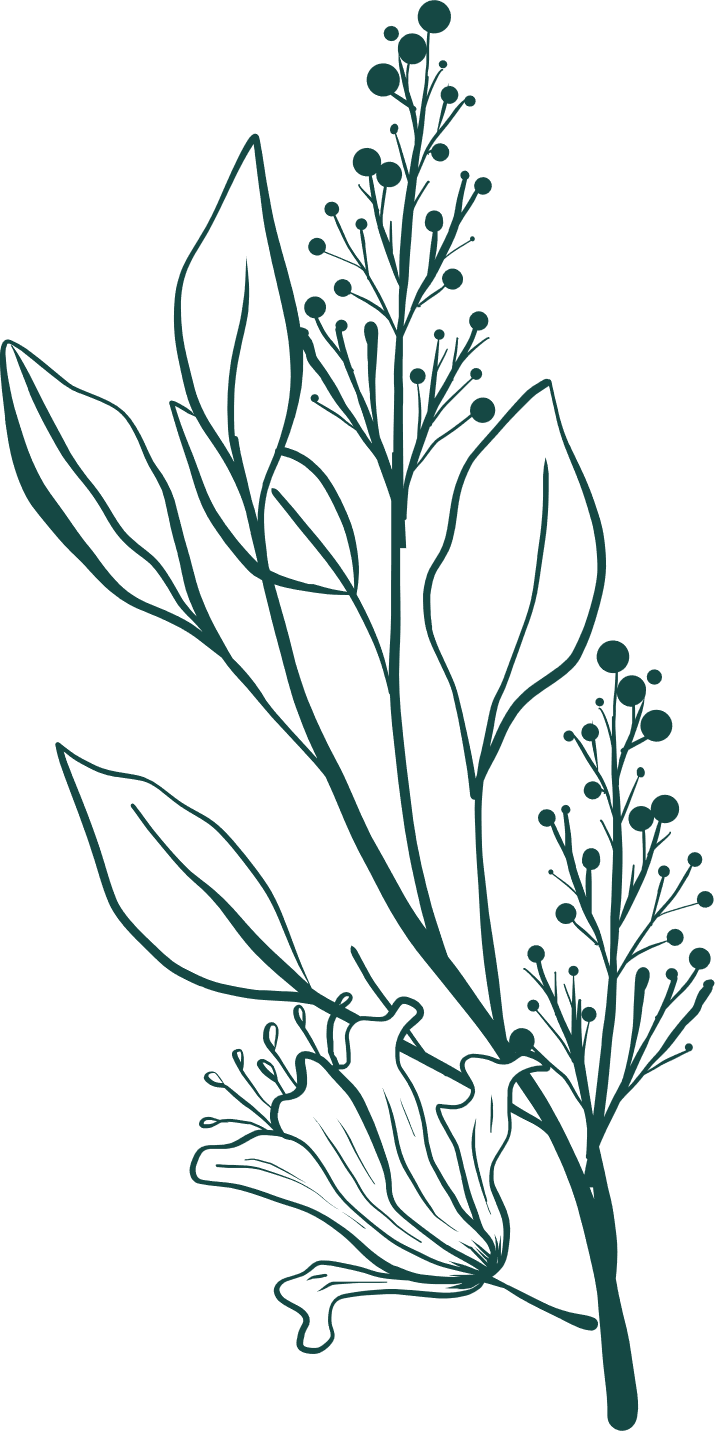 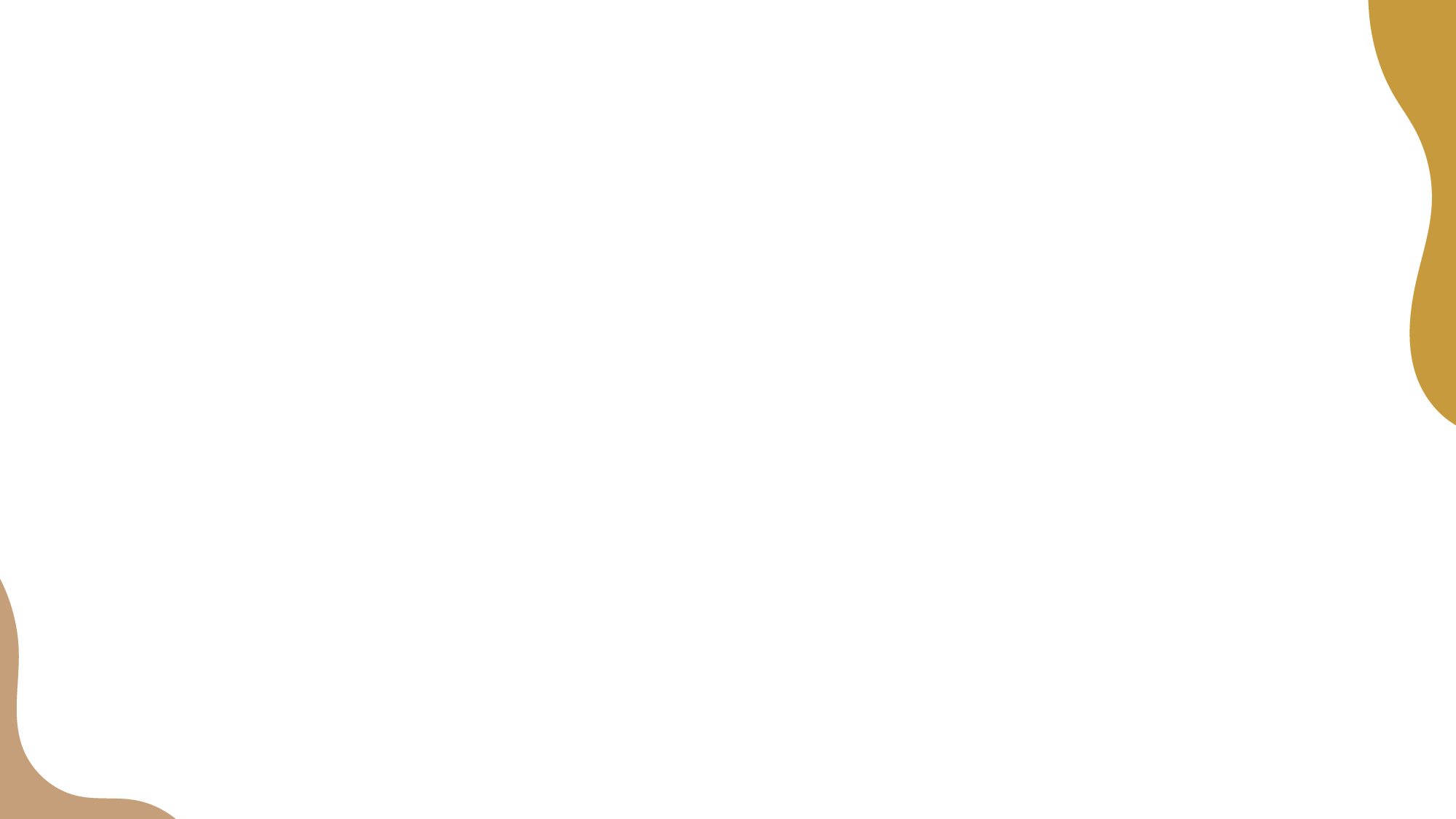 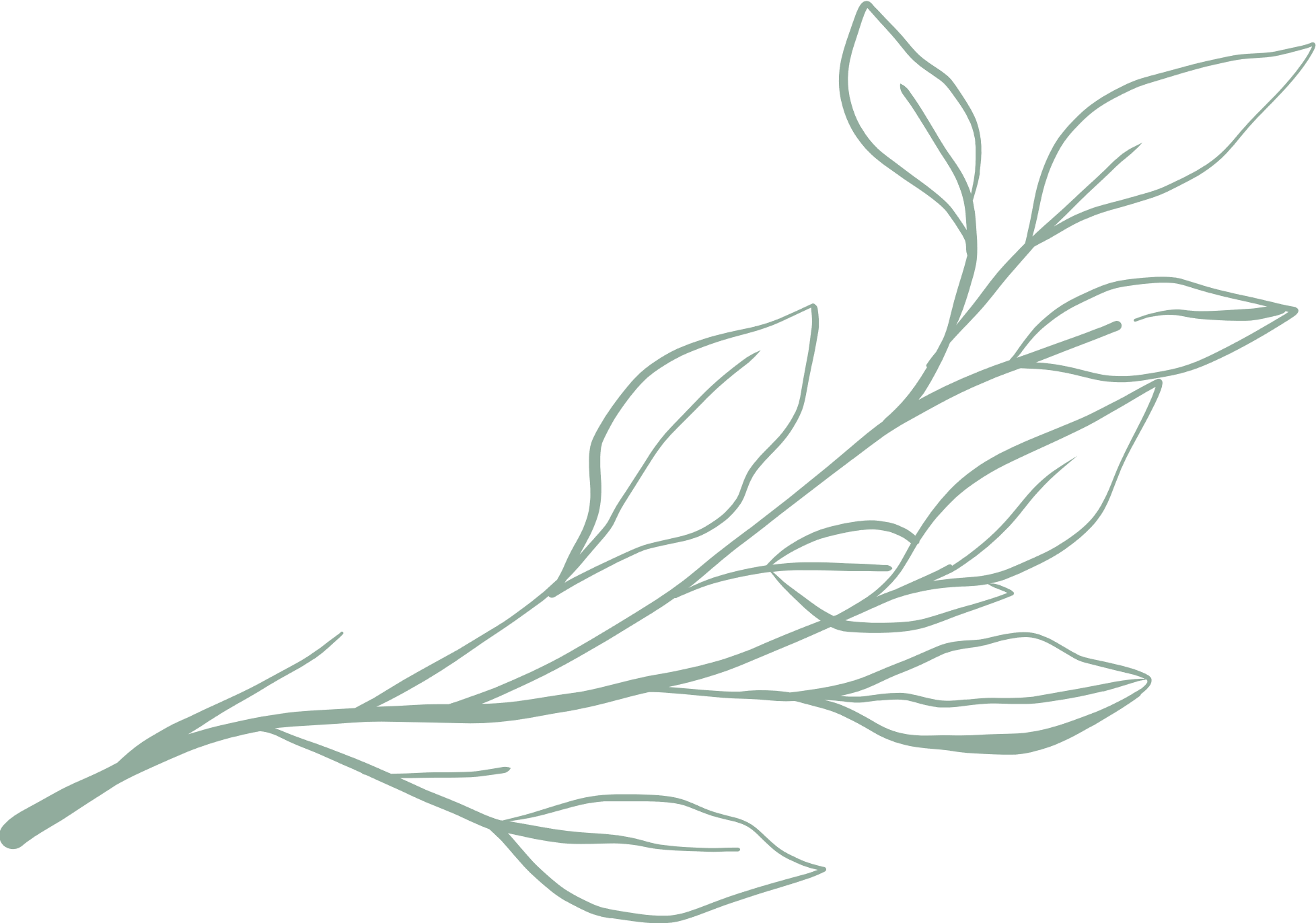 PREPARACIÓNResponsabilidad del líder Plata+
Crear el grupo de WhatsApp / Telegram.
Repartir las responsabilidades de cada día entre los miembros del equipo
Quién publica (videos, artes y textos).
Quién abre y cierra el chat.
Quién promueve la conversación.
Organizar el contenido en una carpeta (videos, artes, textos predeterminados).
En caso de escoger la clase de negocio para el final, crear la llamada por  Zoom (pueden tener 2 horarios para ofrecer más opciones). En caso de escoger el Foro Chat, coordinar esa logística.
Coordinar la logística de las rifas (qué se va a rifar, quién la paga, quién la envía, etc.).
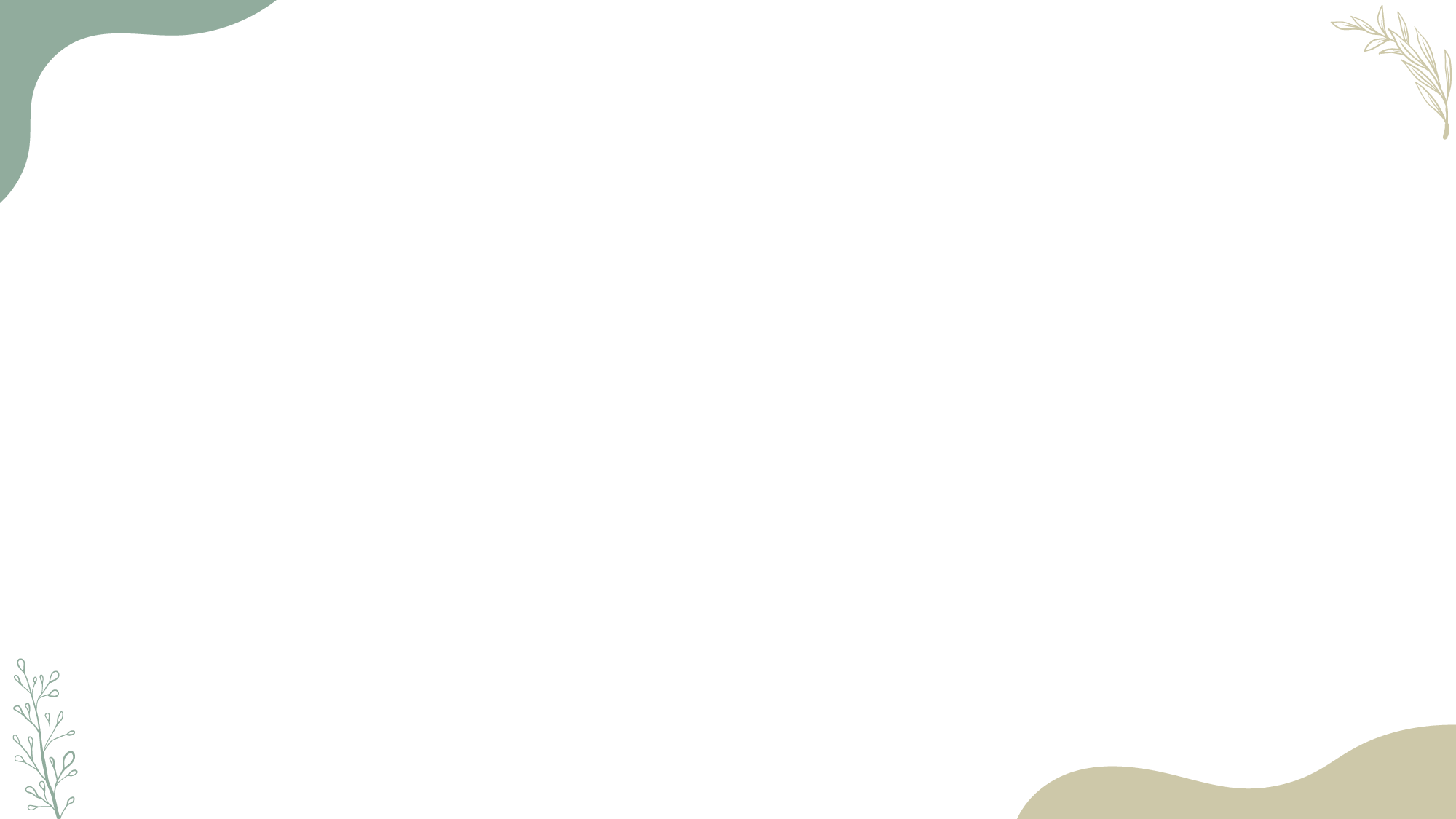 PREPARACIÓN¿Cómo invitar a la Semana de Bienestar?
“En mi equipo estamos haciendo un programa gratuito que es diferente y divertido, además es súper cómodo porque es a través de un grupo de WhatsApp/Telegram.
Yo sé que tú estás super ocupad@ y también sé que estás atravesando por xxx situación de salud y siento que aquí pudieras encontrar soluciones naturales que podrían apoyarte con tu situación/necesidad. La cosa funciona así: 
Es un grupo de WhatsApp o Telegram donde puedo invitar hasta 10 personas, y durante 4 días, los miembros del grupo recibirán videos cortos con información y testimonios sobre diferentes AE.
Va a ser un grupo cerrado y sólo se abre el chat 2 horas al día para hacer preguntas y lo mejor es que vas a poder ver los videos a tu tiempo. Vas a aprender que son los AE y cómo funcionan en nuestro organismo, las formas seguras de uso, los aceites mas usados para el hogar, etc. Y hay rifas increíbles para los asistentes que participen.
Si te invito ¿te gustaría participar?”
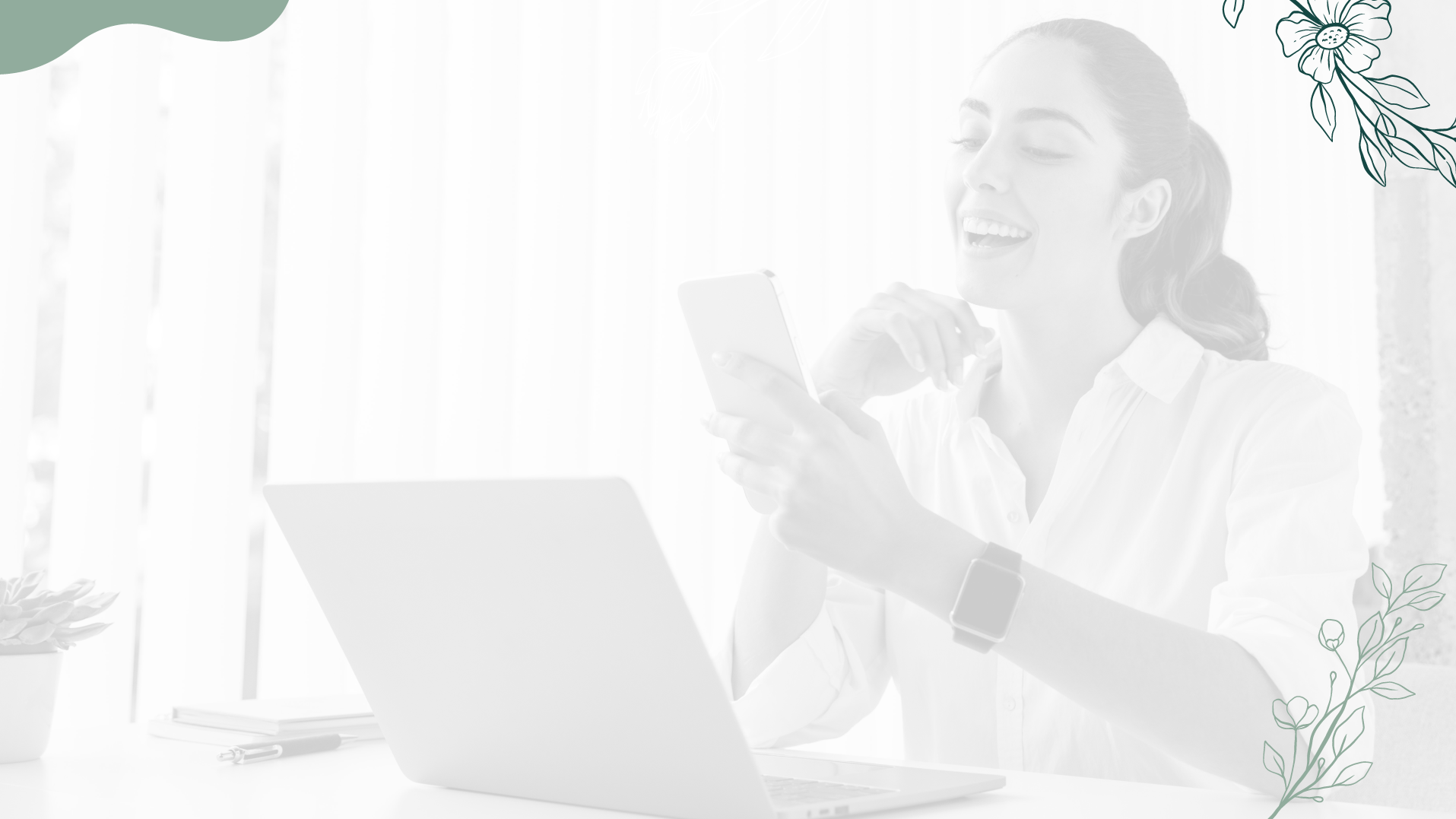 EJECUCIÓN
Publicar cada día los videos correspondientes (a la misma hora o por bloques).
Hacerle seguimiento PRIVADO a los invitados cuando se abra el Foro Chat.
Promover la conversación del grupo.
Enviar por privado las imágenes en JPG con la información de cada aceite y aclarar las dudas de tus invitados.
Promover la rifa diariamente.
Seguimiento y cierre de los invitados.
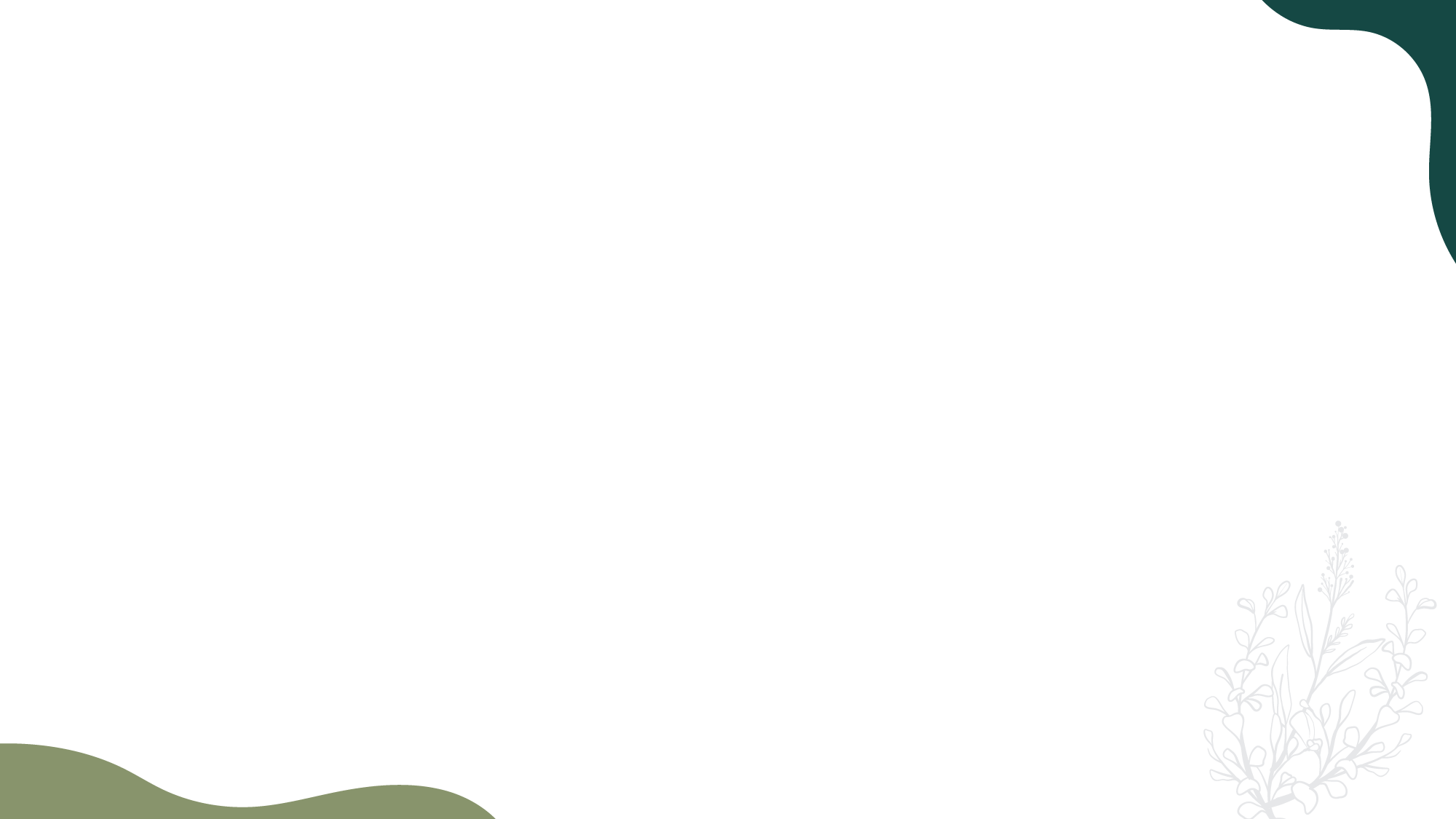 AGENDA SUGERIDA DE LA SEMANA(El domingo se crea el foro chat y agregas a los invitados)
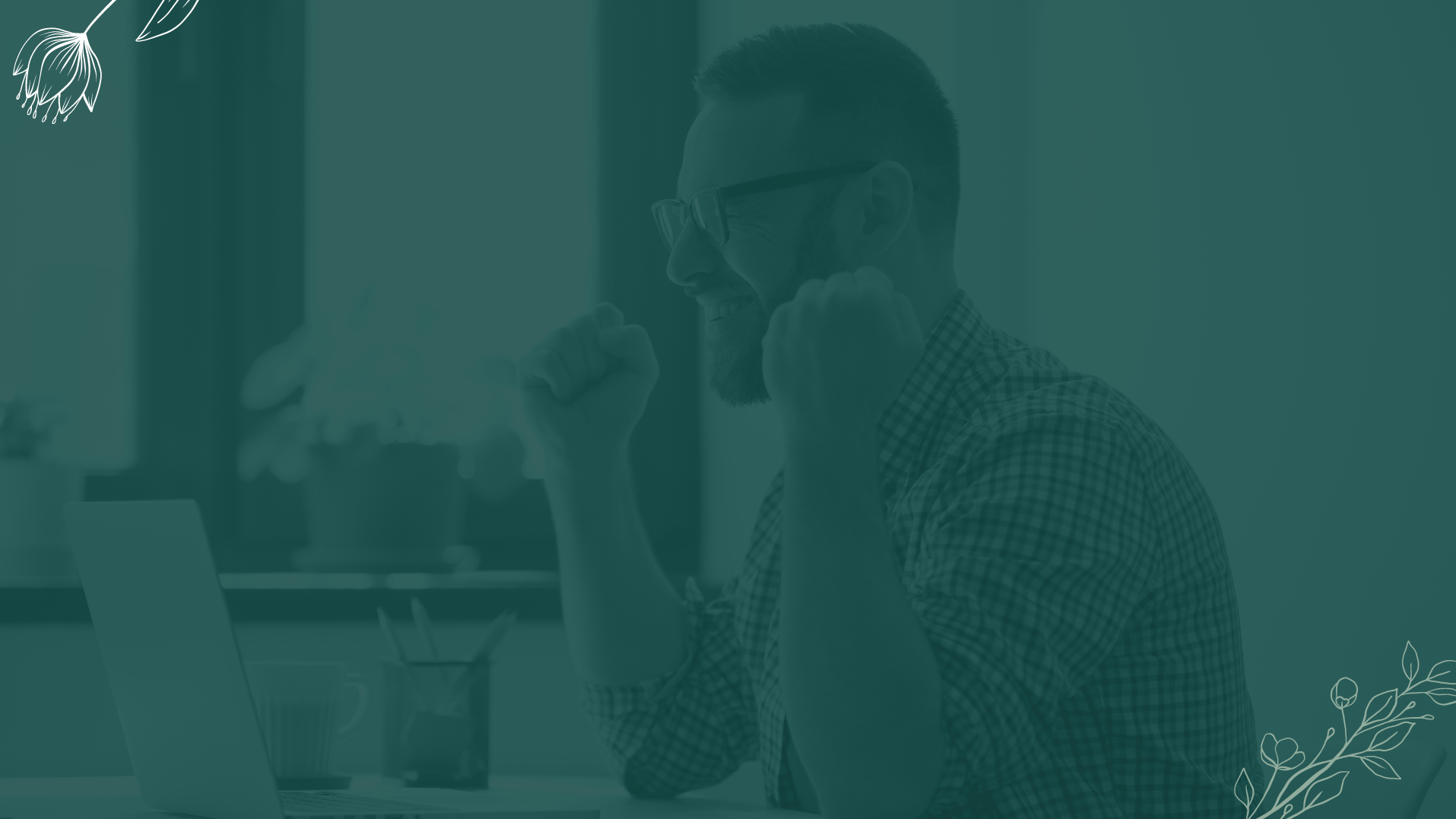 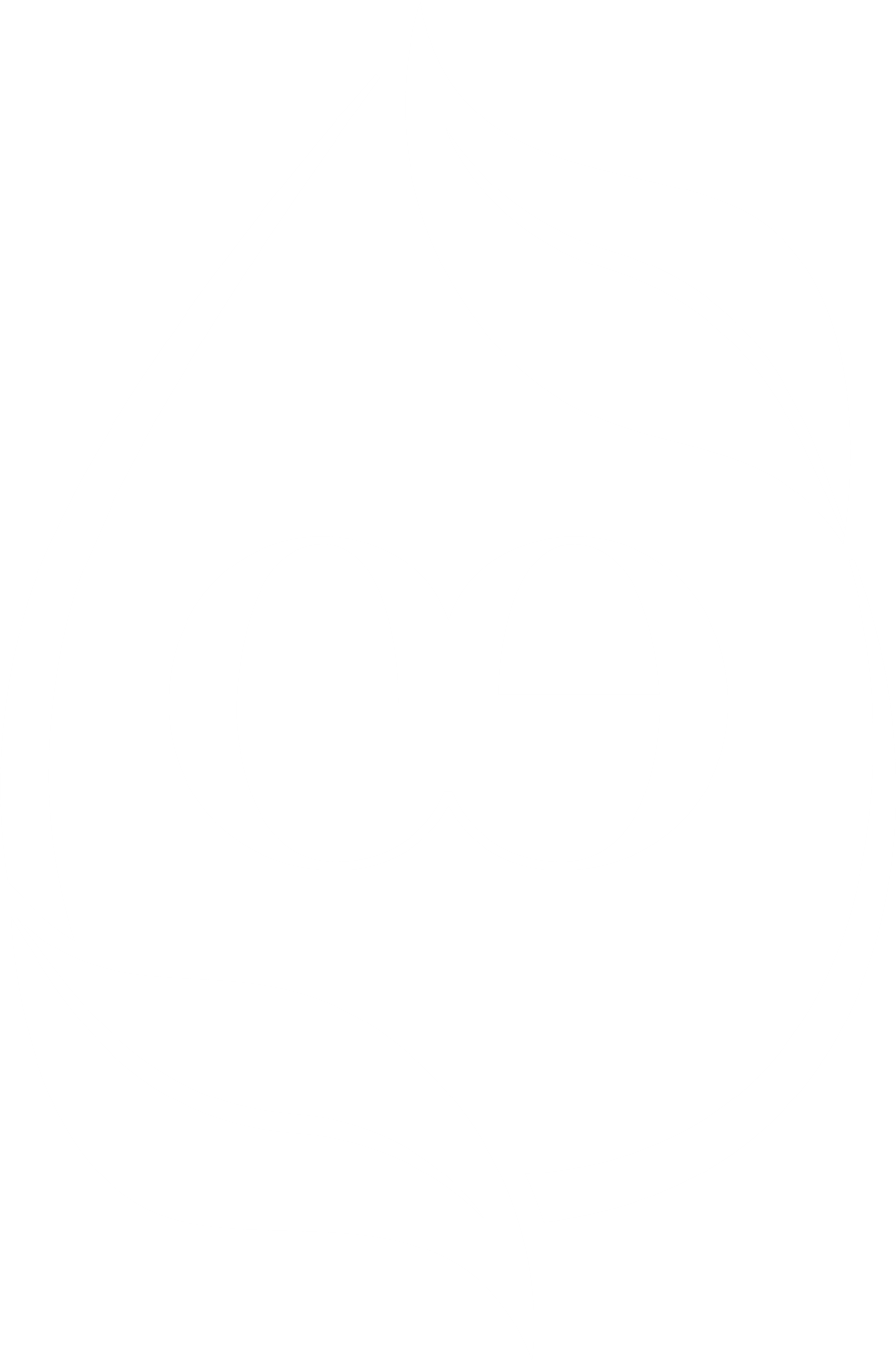 Objetivo
Alcanzar el rango de EJECUTIVO 
en tu 2do mes emprendiendo.
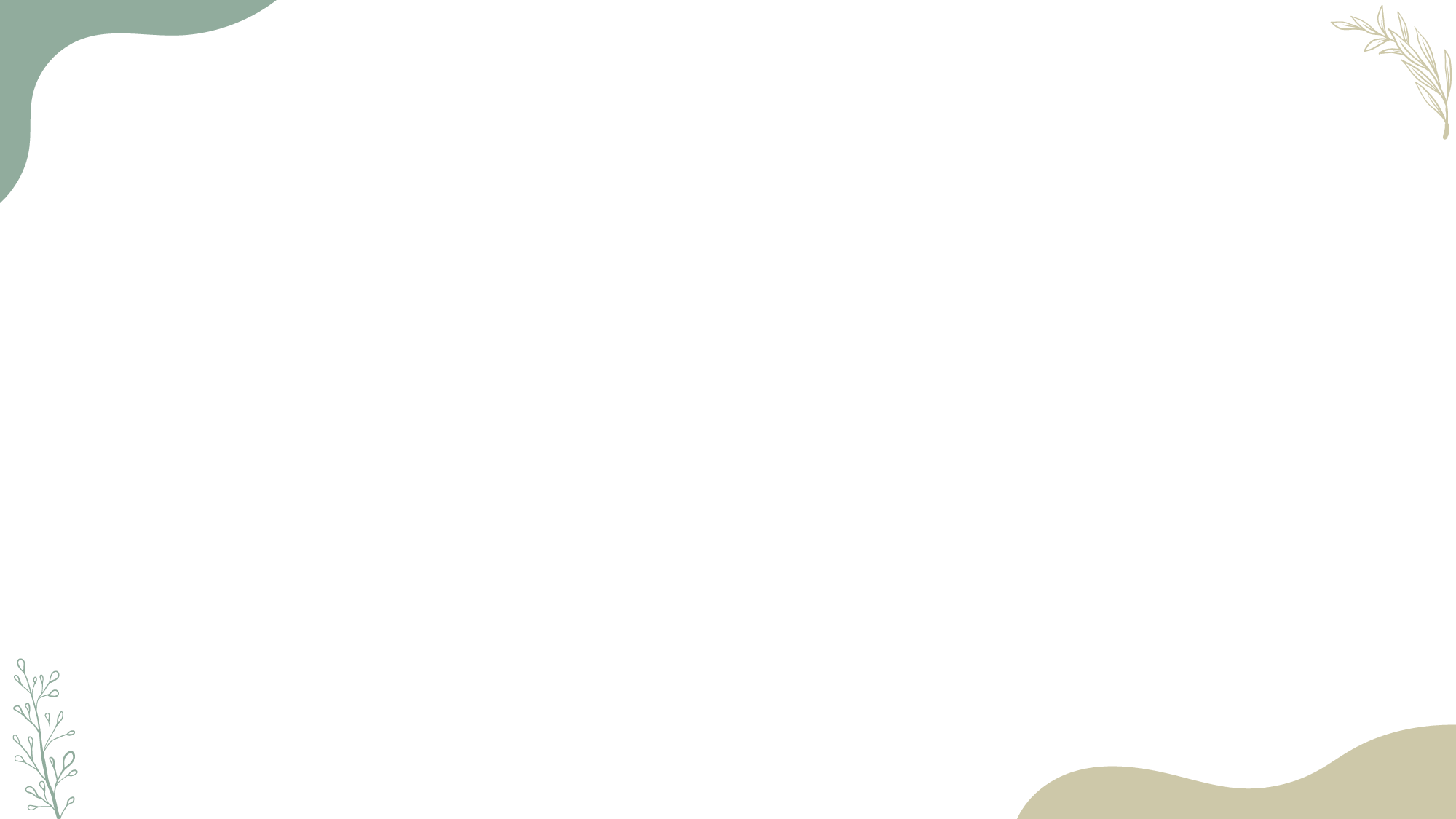 ¿Qué necesitas para ser EJECUTIVO?2,000 PVs
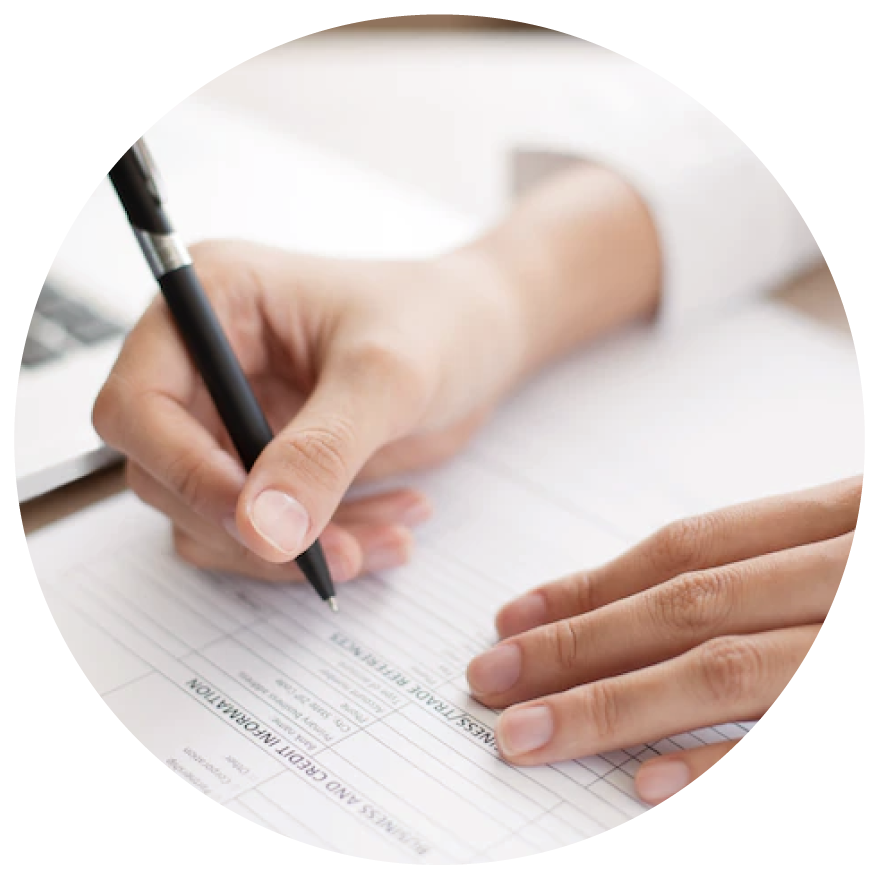 OPCIÓN 1
17 Inscripciones de 110 PVs
Tu LRP de +130 PVs
Total 2,000 PVs

Acciones y resultados
Invitar 40 personas a la SDB
Que participen 25
Que se inscriban 17
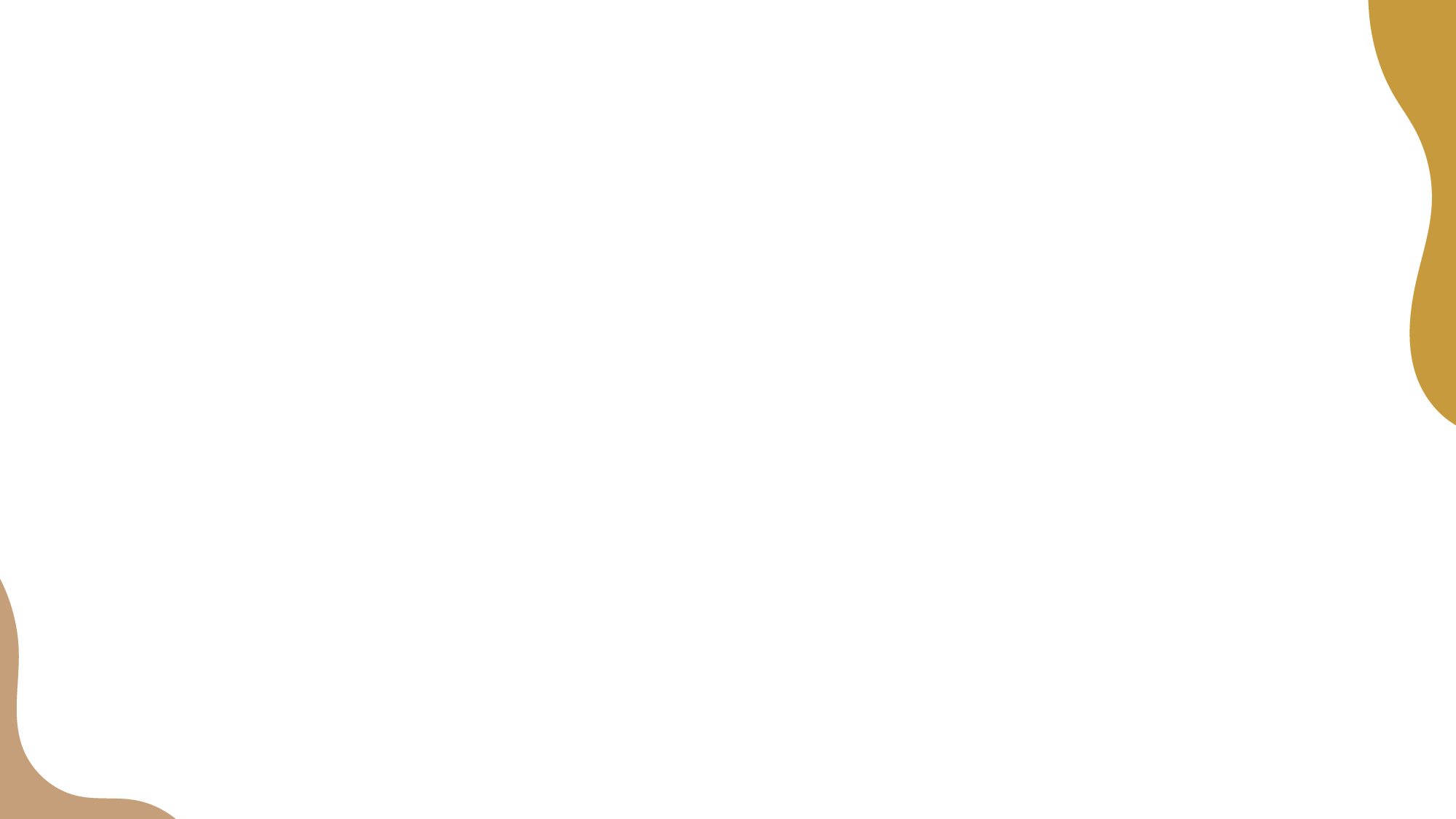 ¿Qué necesitas para ser EJECUTIVO?2,000 PVs
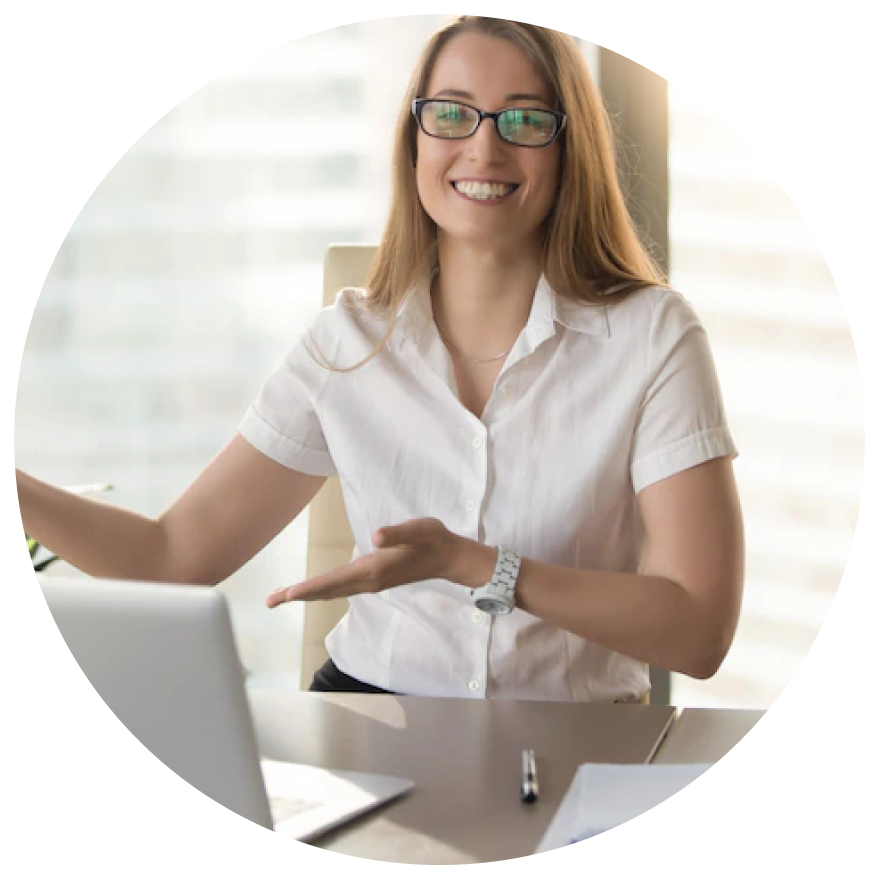 OPCIÓN 2
10 Inscripciones de 200 PVs
Tu LRP de +125 PVs
Total 2,125 PVs

Acciones y resultados
Invitar 30 personas a la SDB
Que participen 15
Que se inscriban 10
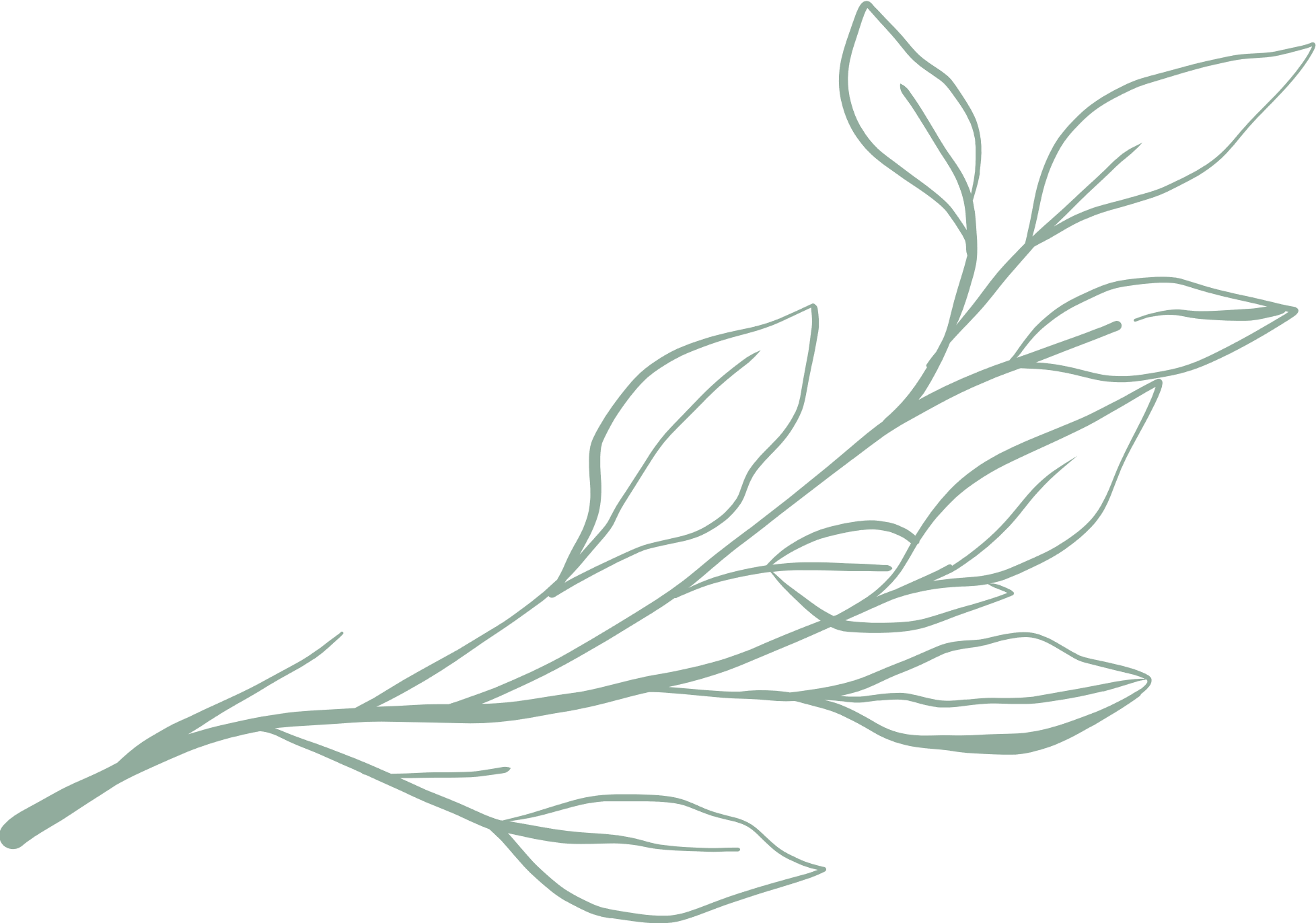 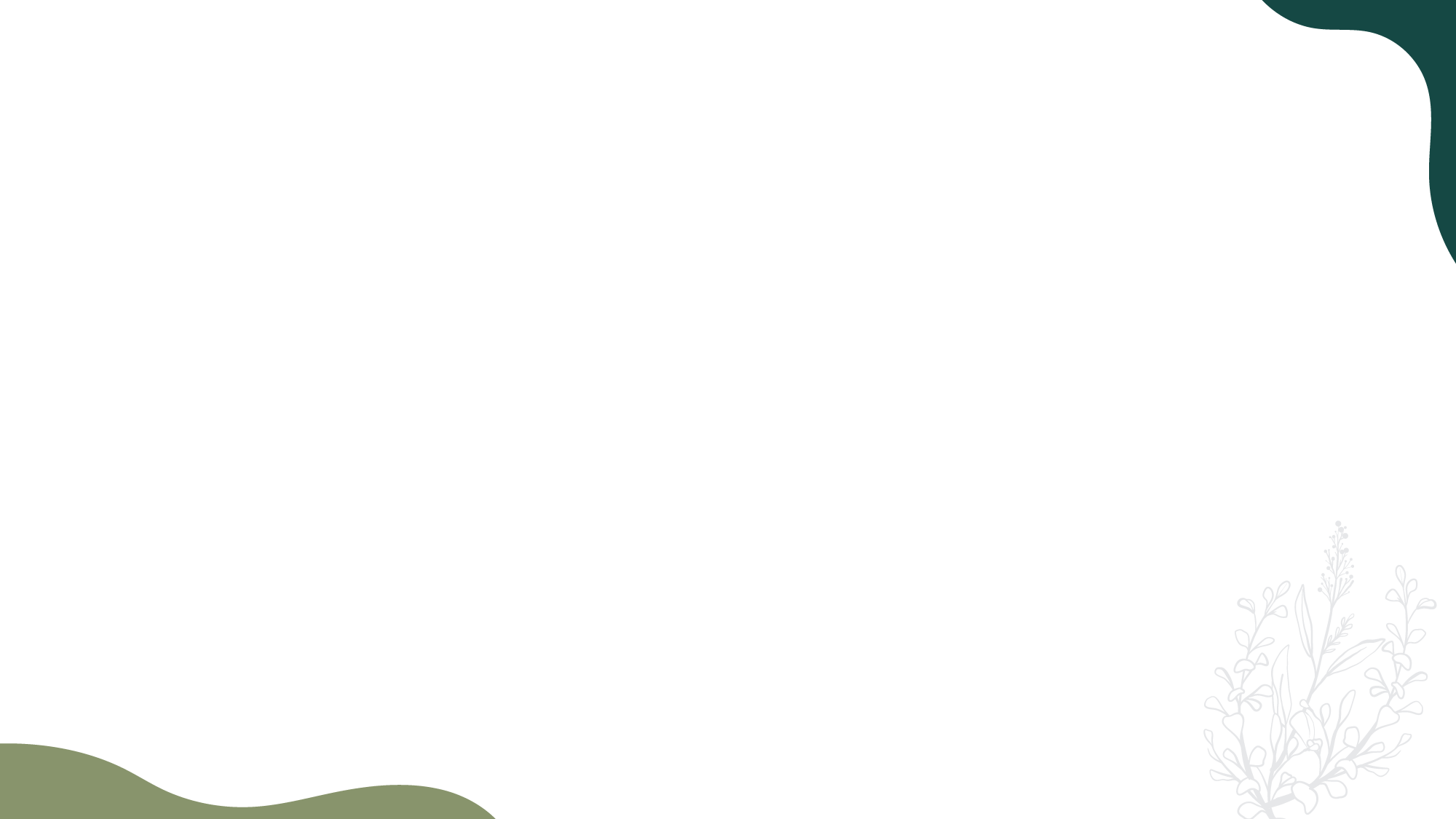 ¿Qué necesitas para ser EJECUTIVO?2,000 PVs
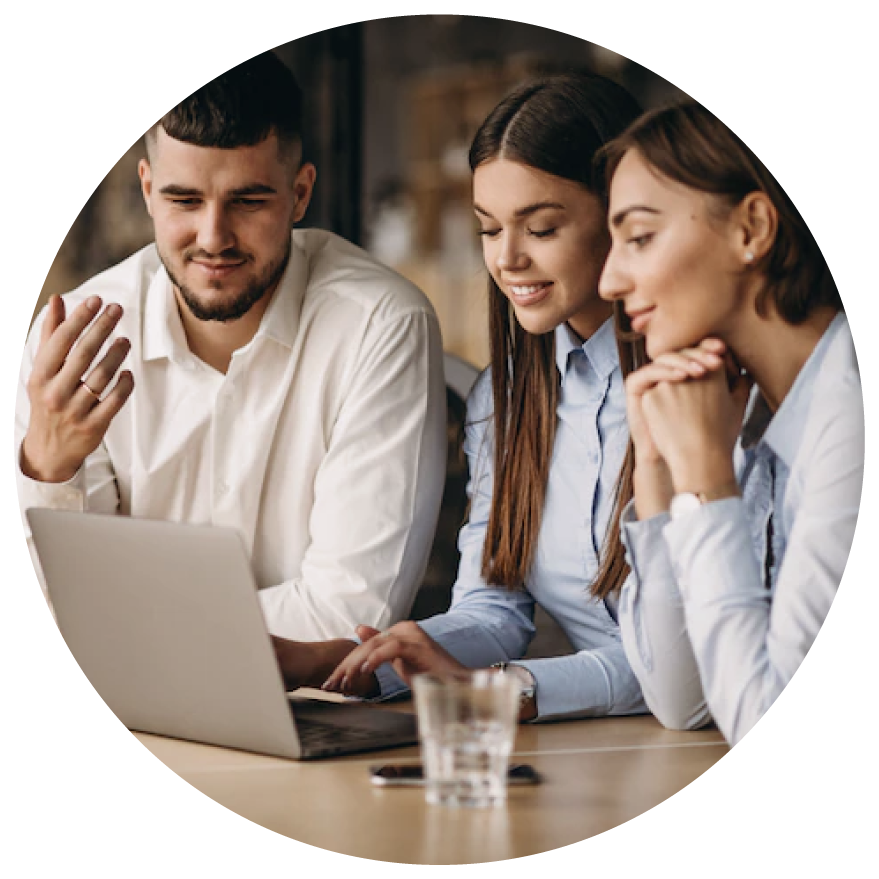 OPCIÓN 3
7 Inscripciones de 200 PVs
5 Inscripciones de 100 PVs
Tu LRP de +125 PVs
Total 2,025 PVs

Acciones y resultados
Invitar 35 personas a la SDB
Que participen 20
Que se inscriban 12
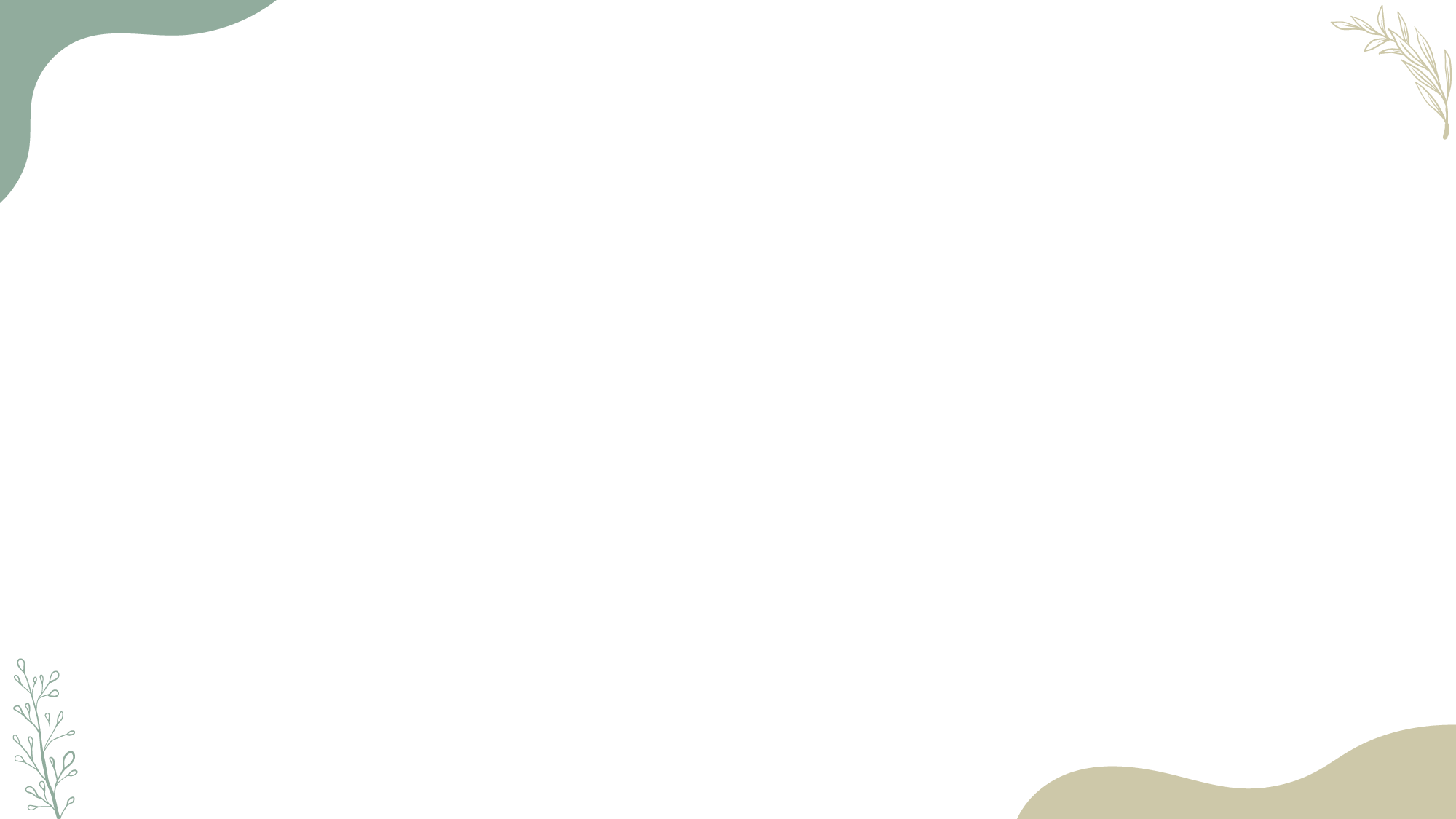 Ganancias por Bono de Inicio Rápido
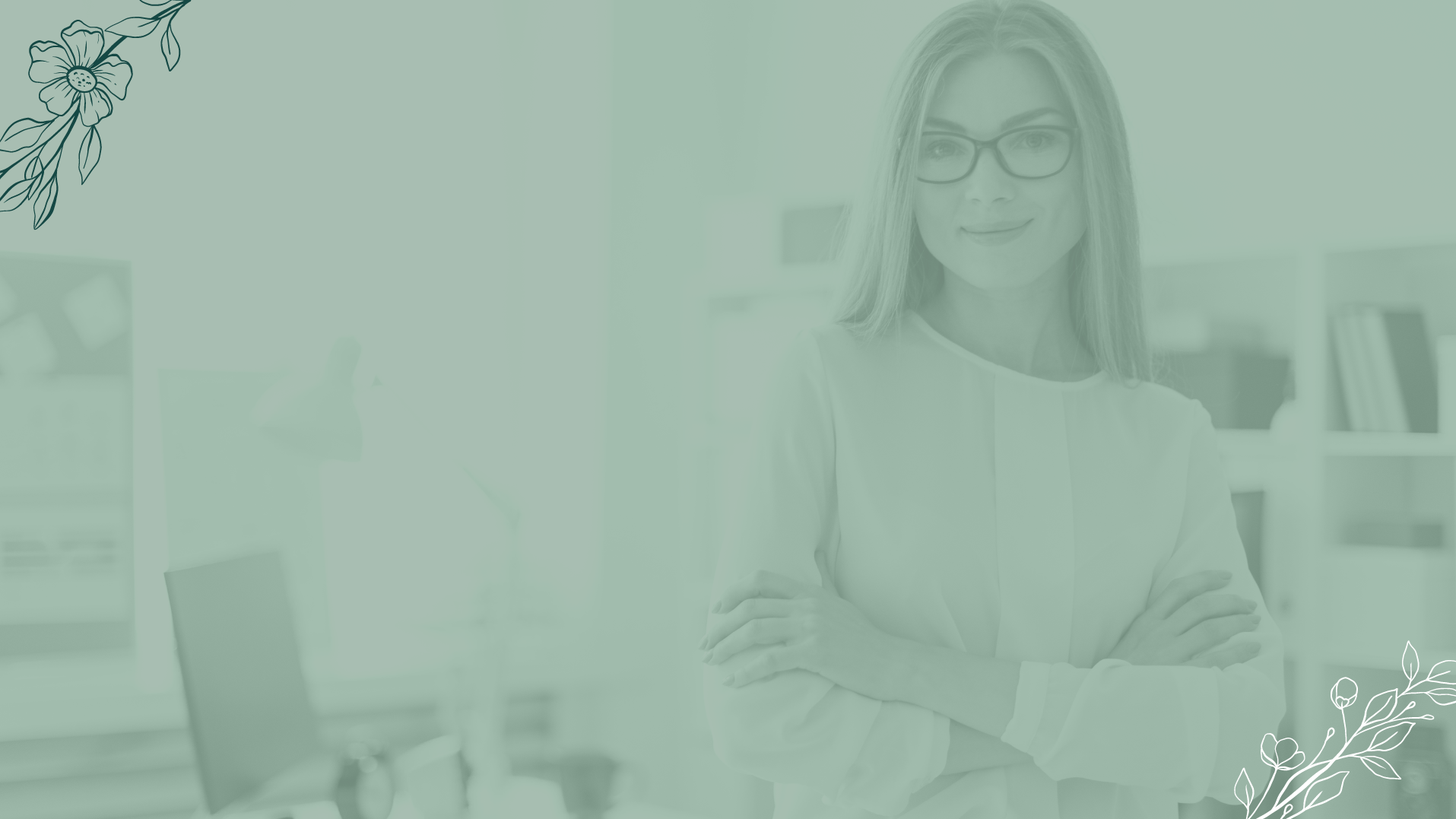 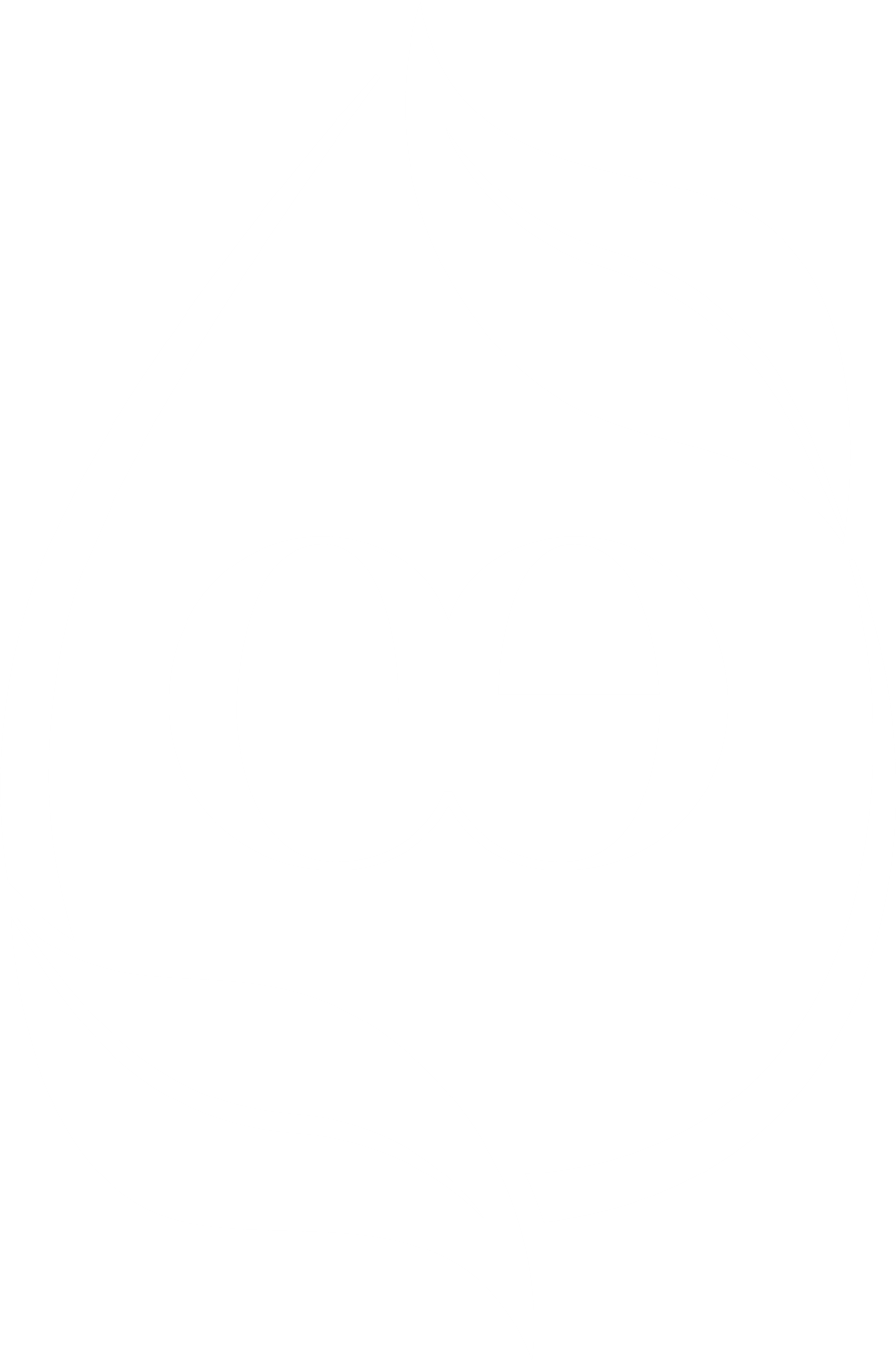 Si tienes 2 Distribuidores alcanzando el Rango EJECUTIVO
Tú puedes convertirte en 
PREMIER
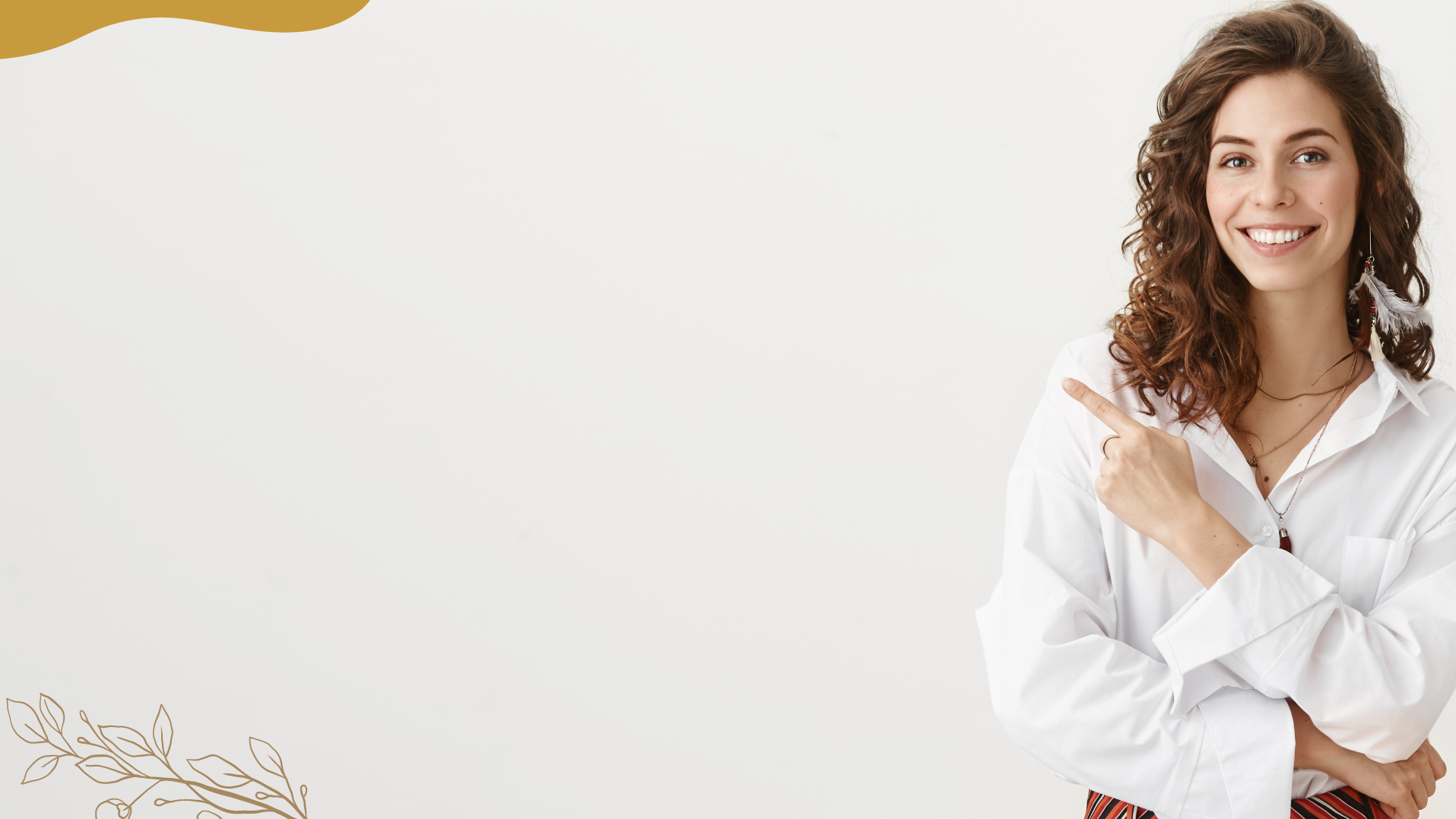 PUEDES ALCANZAR RANGO PREMIER
PREMIER
Lidera 2 personas para que lleguen a EJECUTIVO
P
5,000 VG
Ej      Ej
2K+      2K+
Ingresos promedio rango nuevo: $300
Ingresos promedio rango consolidado: $800
(Ingresos promedio 2020)
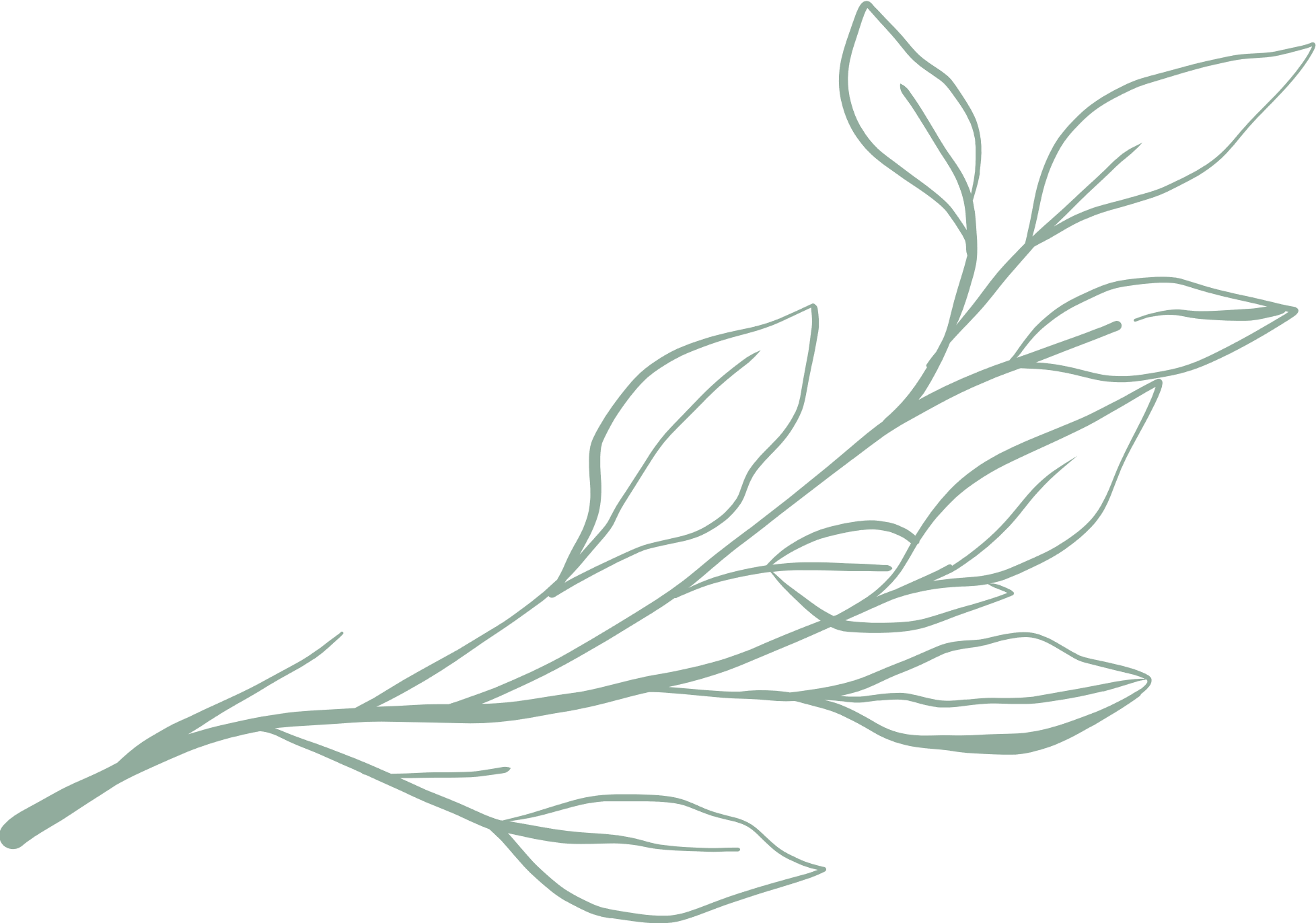 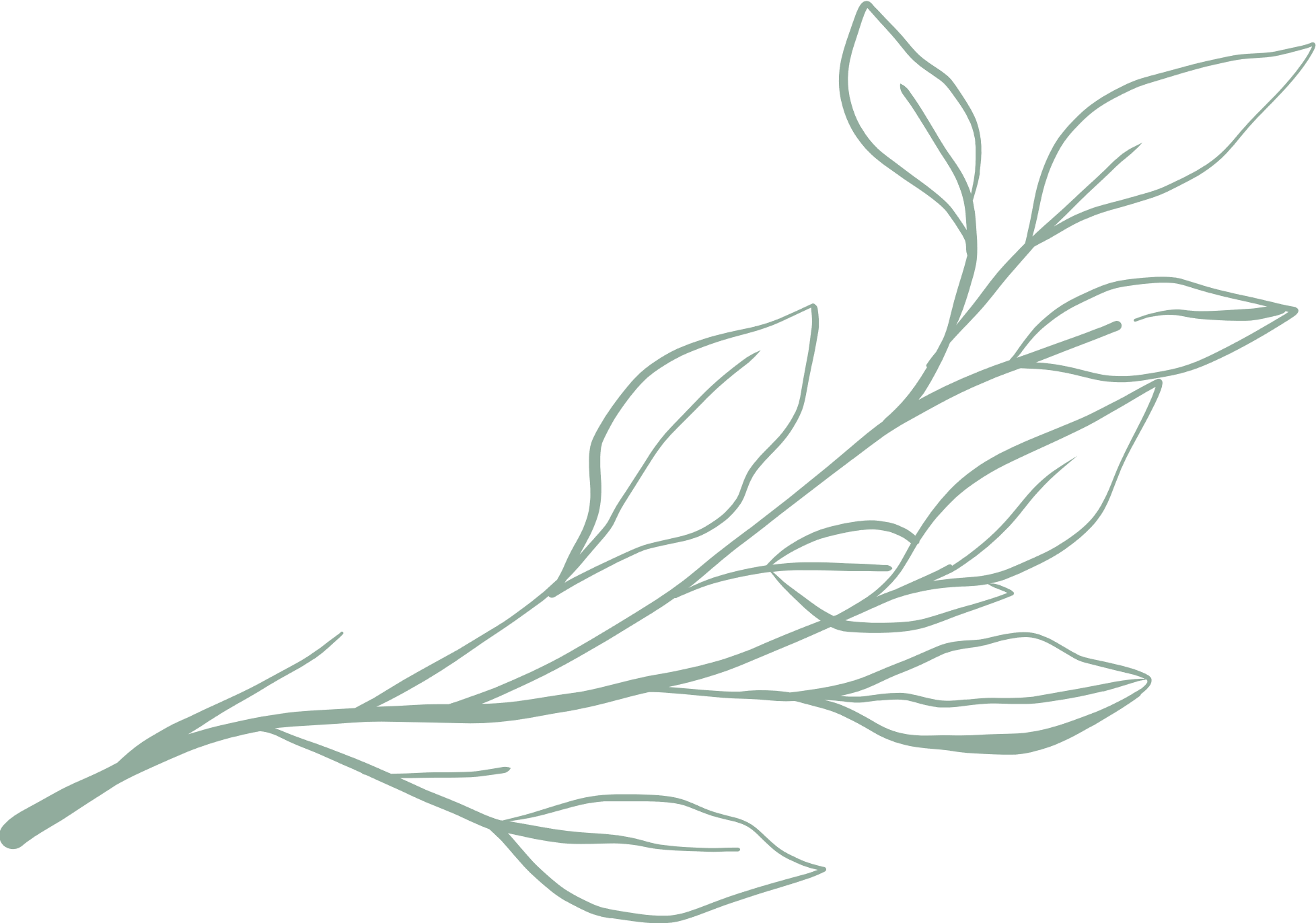 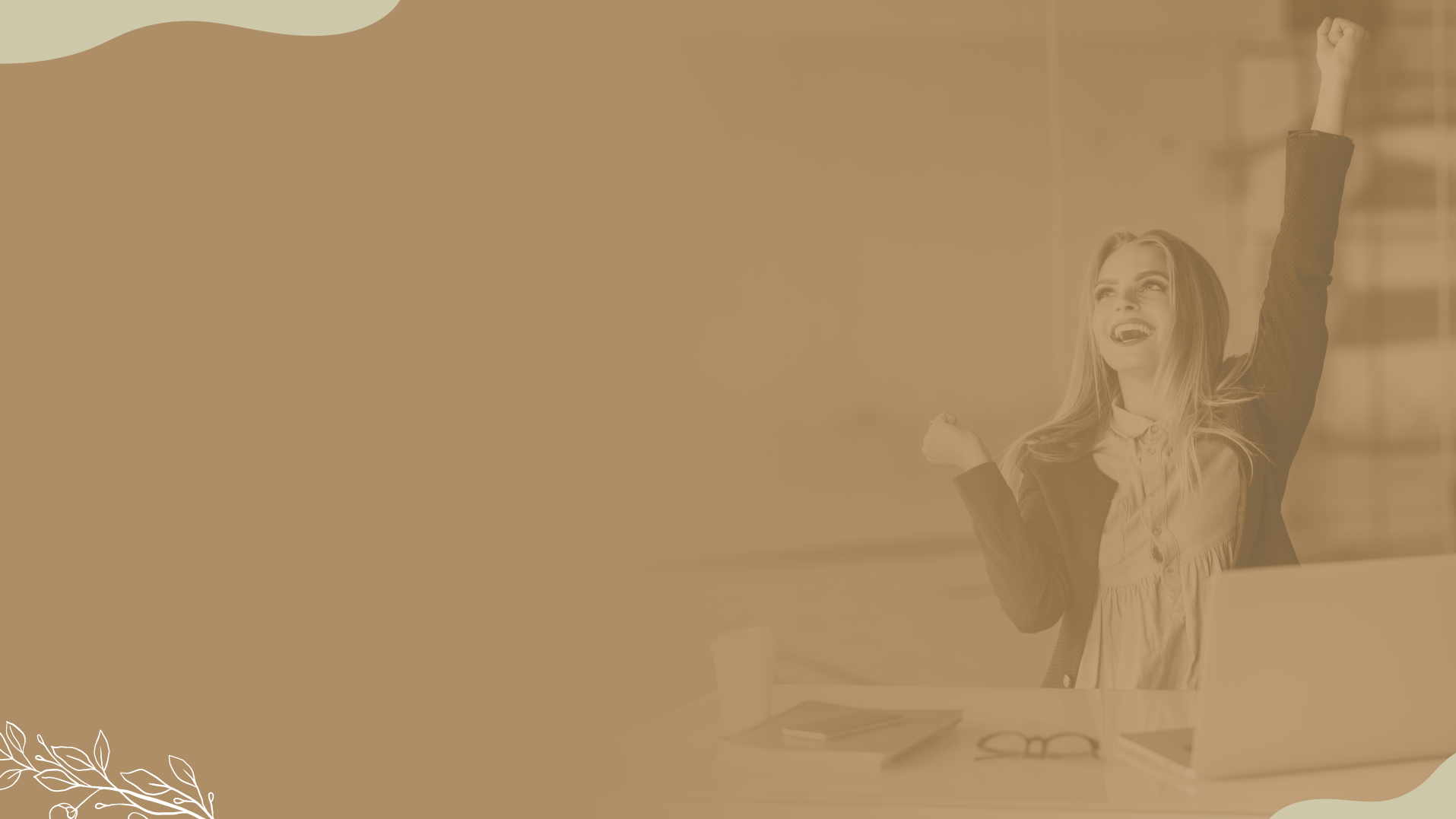 LLEGA A PREMIER Y GANA $850 USD
Inscribe 2,000 PVs (x 20%) = $400
1 líder inscribe 1,500 PVs (x 10%) = $150
1 líder inscribe 1,500 PVs (x 10%) = $150
Bono de Empoderamiento = $150 (aprox)

Total $850 USD (aprox)
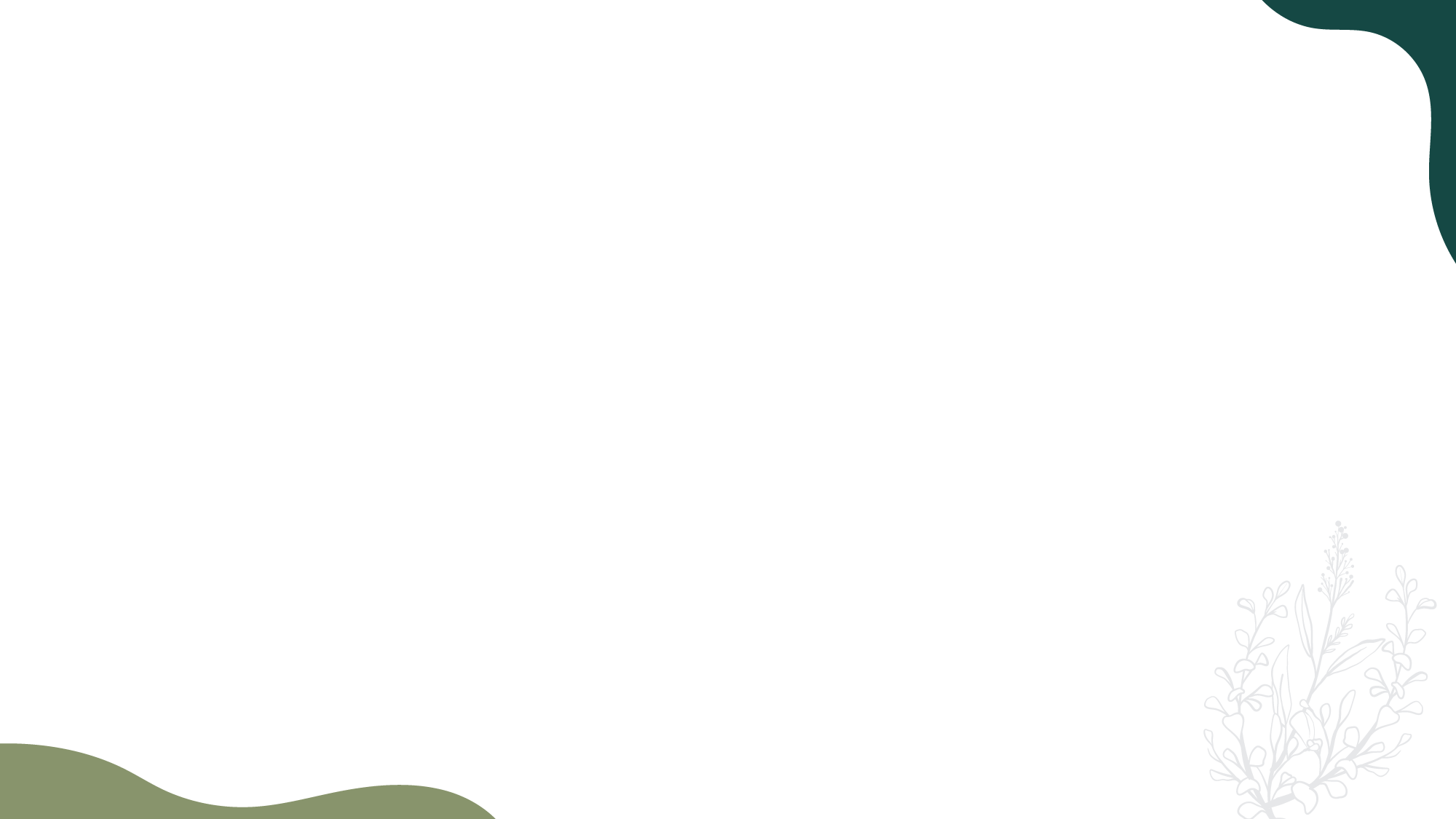 Recursos disponibles para la SDB
Foro chat WhatsApp/Telegram
Plantilla con la invitación a la SDB
Plantilla con la agenda de la Semana
Plantilla con el Programa de Referidos (PRR)
Plantilla con invitación a la clase de Zoom (opcional) 
PDF con Kits de inscripción por mercado y PDF “Los 3 caminos”
Presentaciones: Soluciones Naturales con dōTERRA, Comparte dōTERRA y Emprende con Propósito
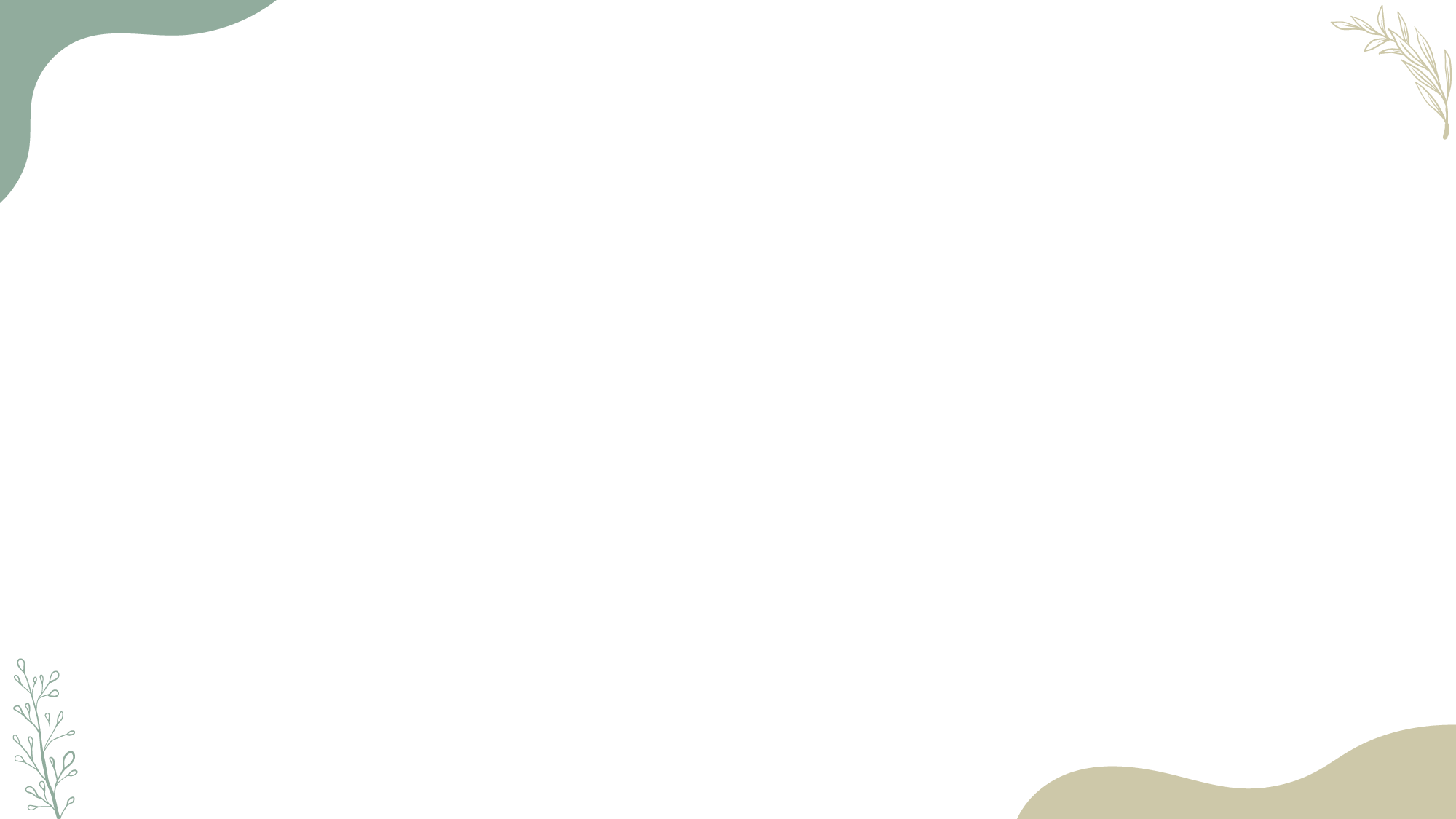 VARIACIONES OPCIONALESRifa diaria
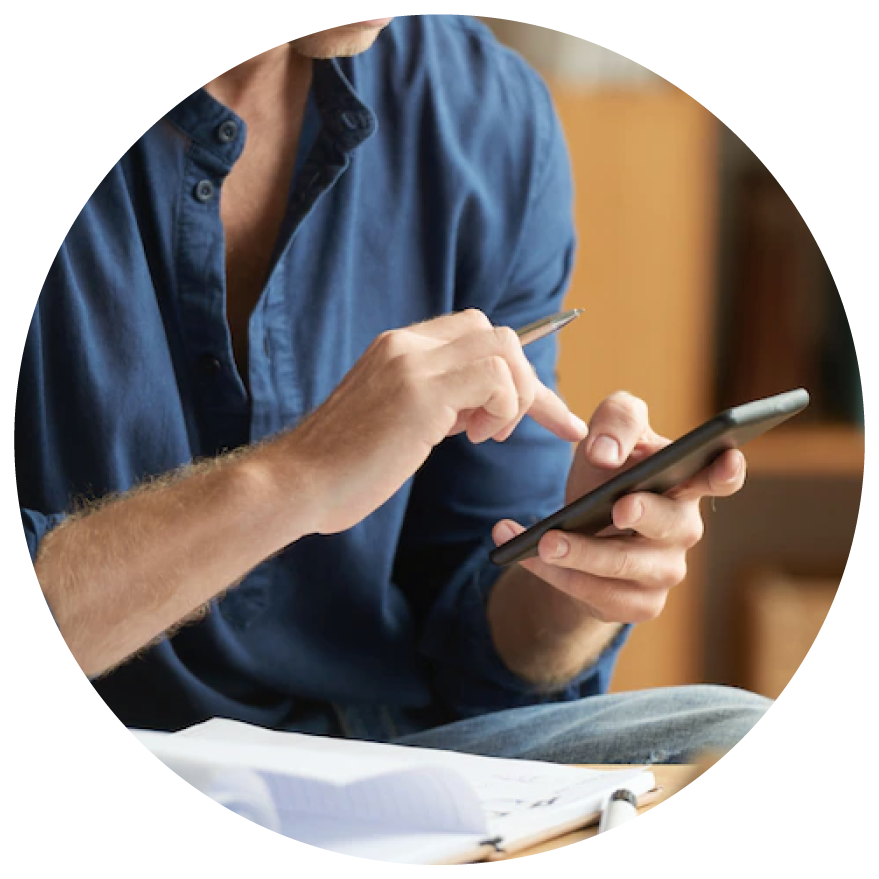 Pueden participar las personas que:
Participen activamente en el chat del día.
Publiquen stories en sus redes sociales contando su experiencia del día y etiquetando a la persona que los invitó.
La rifa puede ser diaria o al final de la semana.
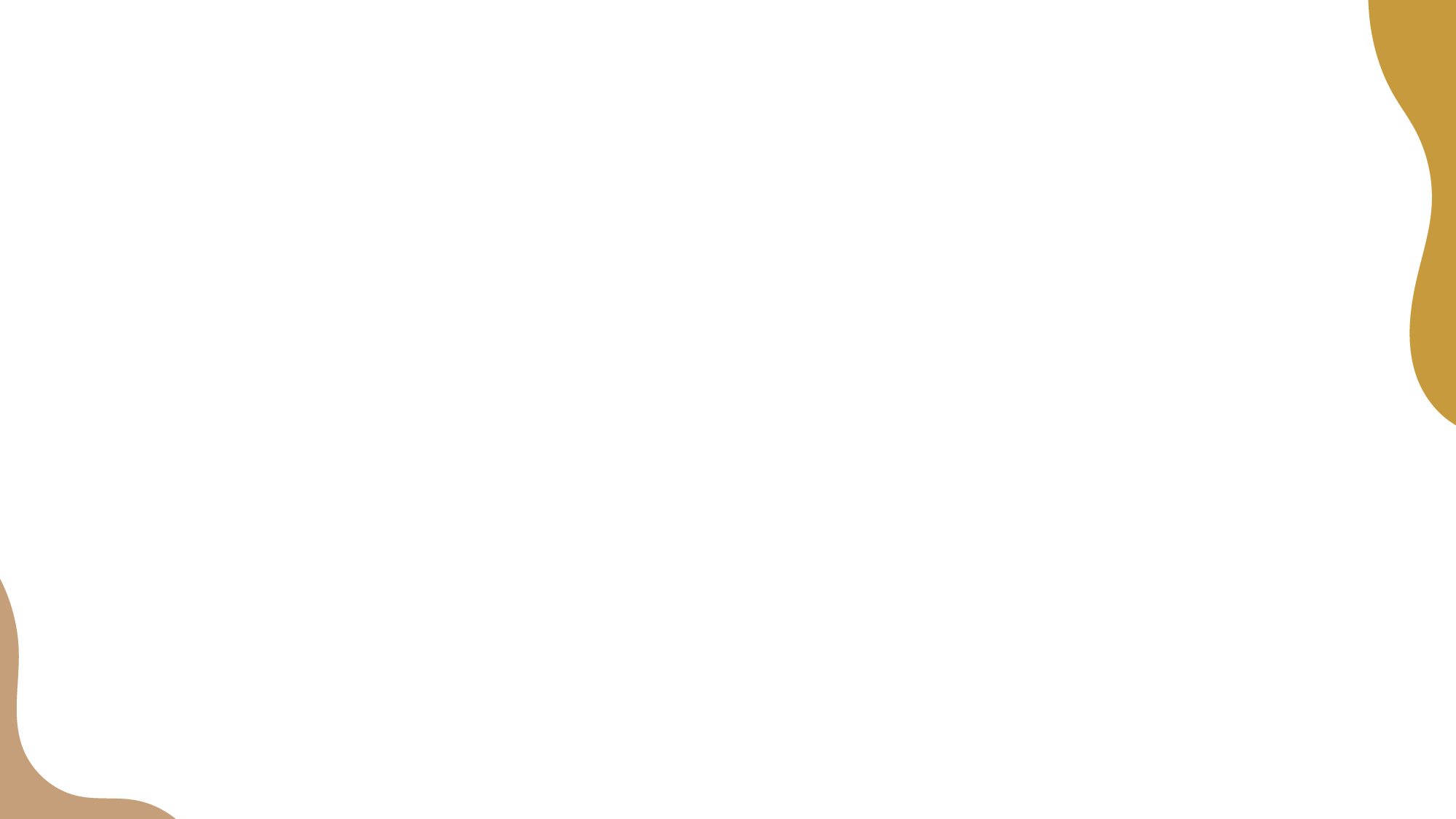 VARIACIONES OPCIONALESClase de Negocio o Foro Chat
La clase de Negocio que usamos es la de: “EMPRENDE CON PROPÓSITO”

Si desean hacer un foro chat, recomendamos que sea la misma clase pero dividida en cápsulas cortas y que no dure mas de 4 días. Incorporar testimonios cortos de éxito.
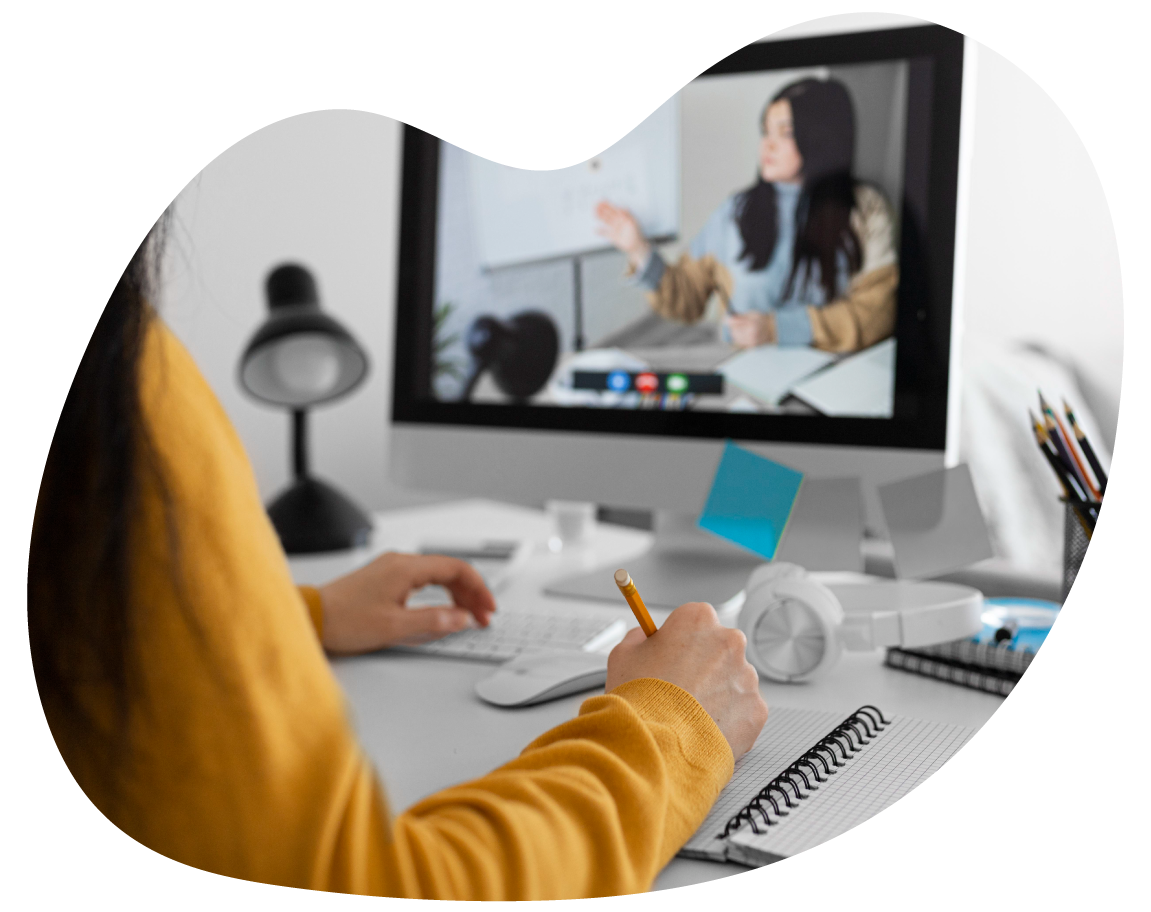 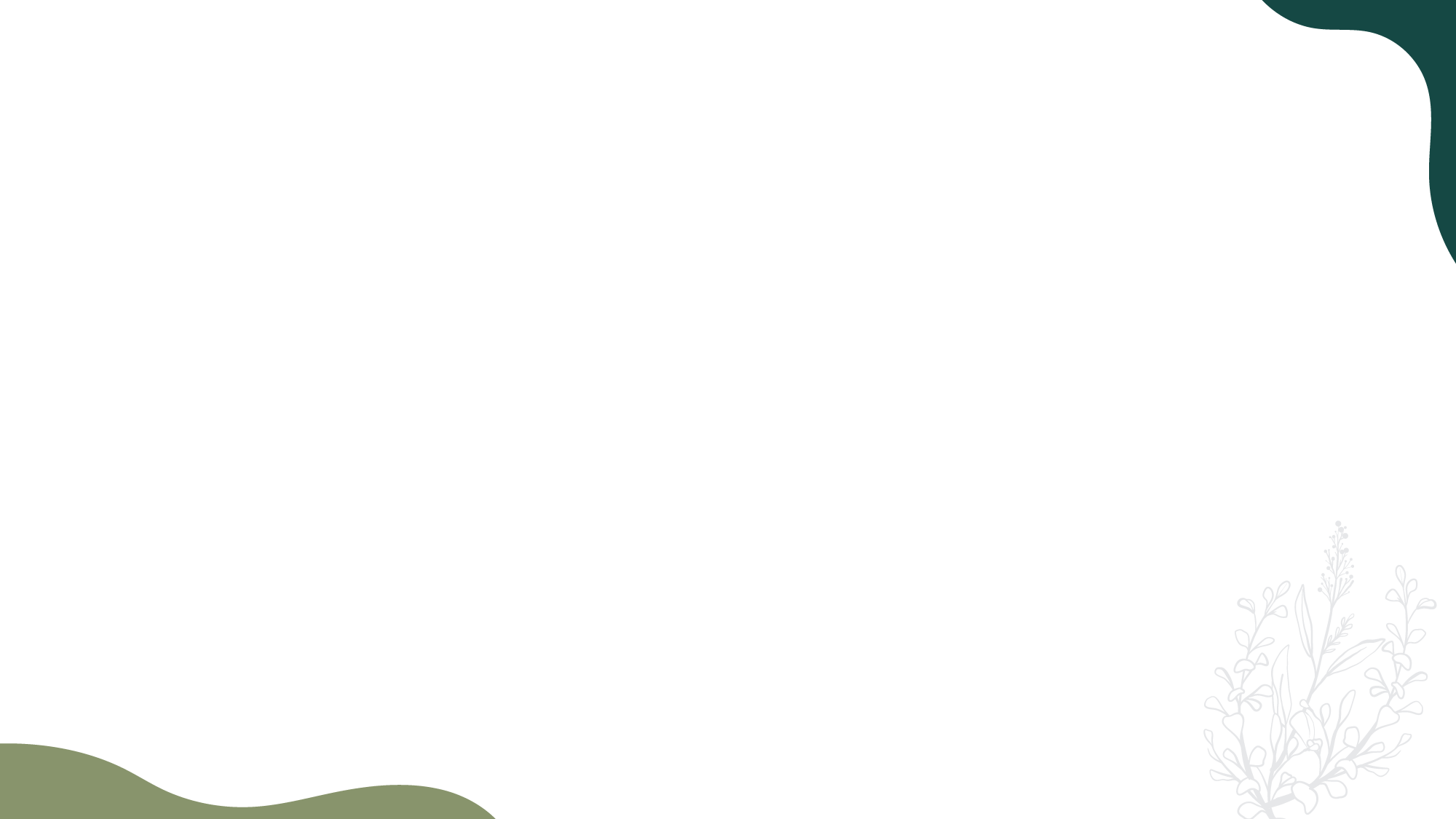 VARIACIONES OPCIONALES
Pueden diseñar una SDB de temas como niños, inmunidad, dolor, etc.
También es posible entregar una muestra previa a los participantes (Revisar las recomendaciones de Allyse Sedivy de cómo muestrear en su programa “Back to Basics”)
Dejar el chat abierto todo el día
Tener más testimonios “bajo la manga”
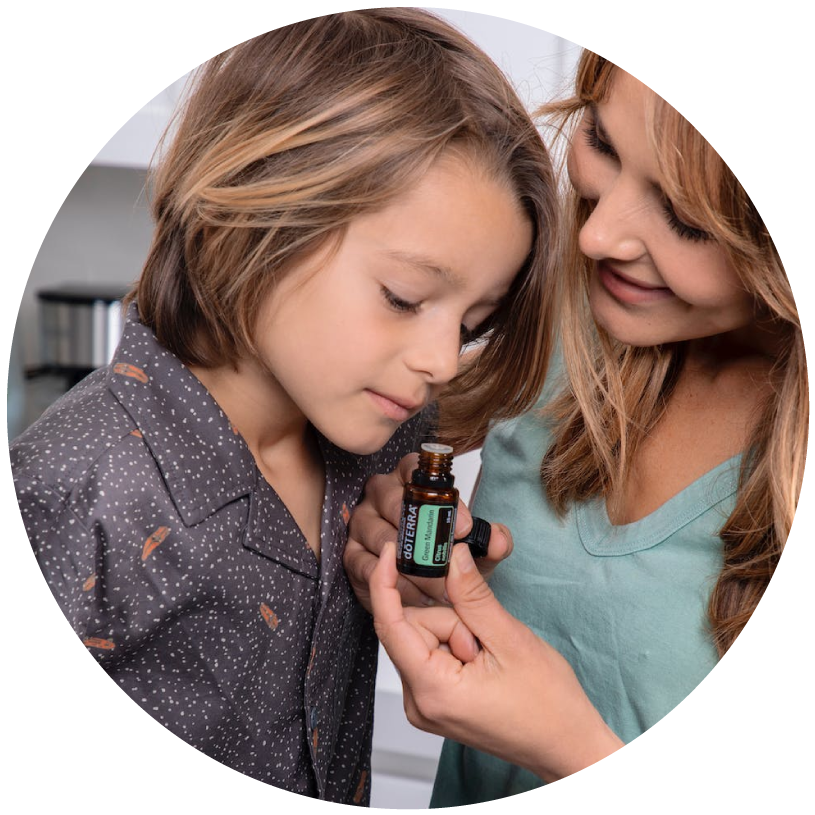 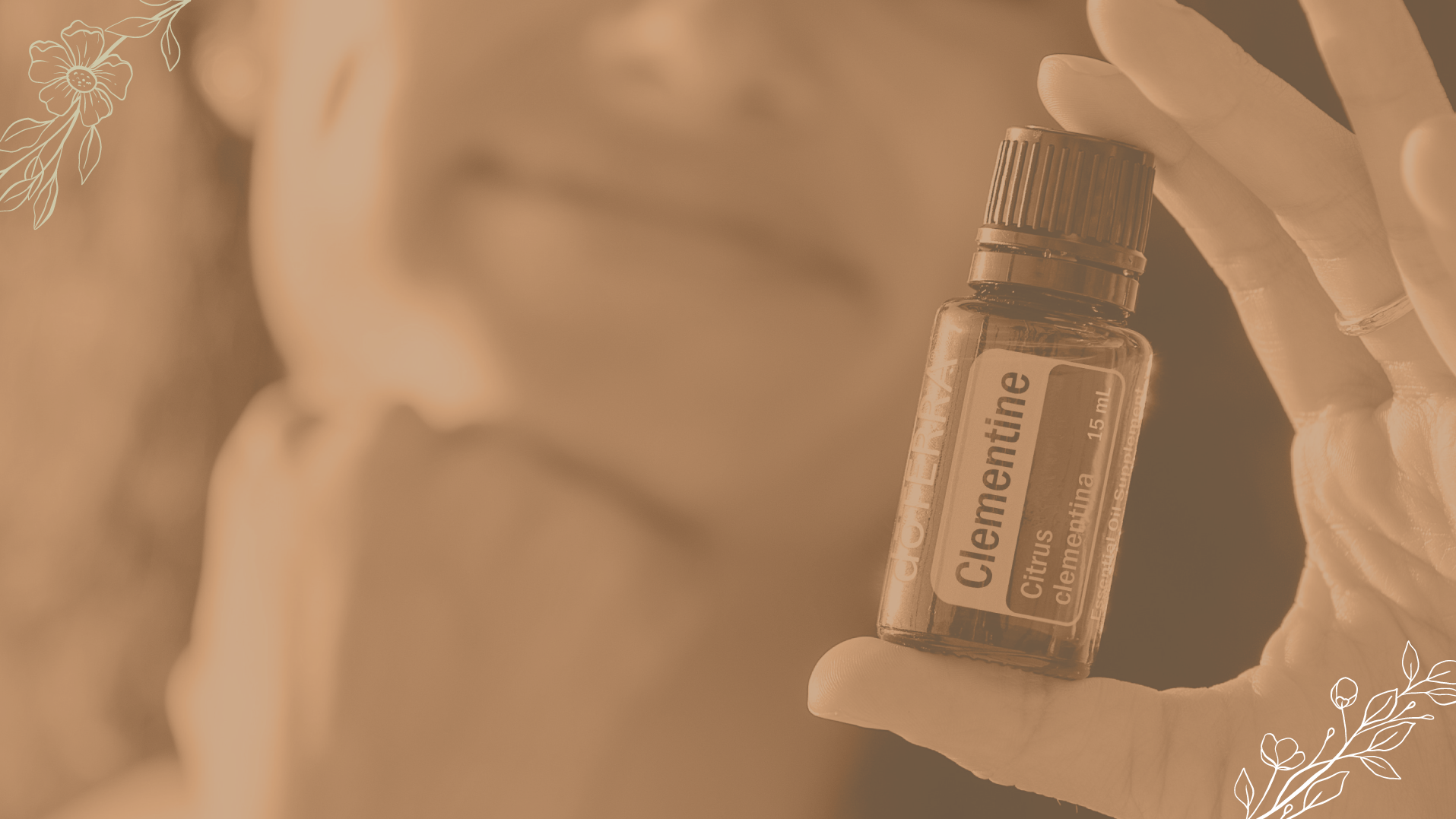 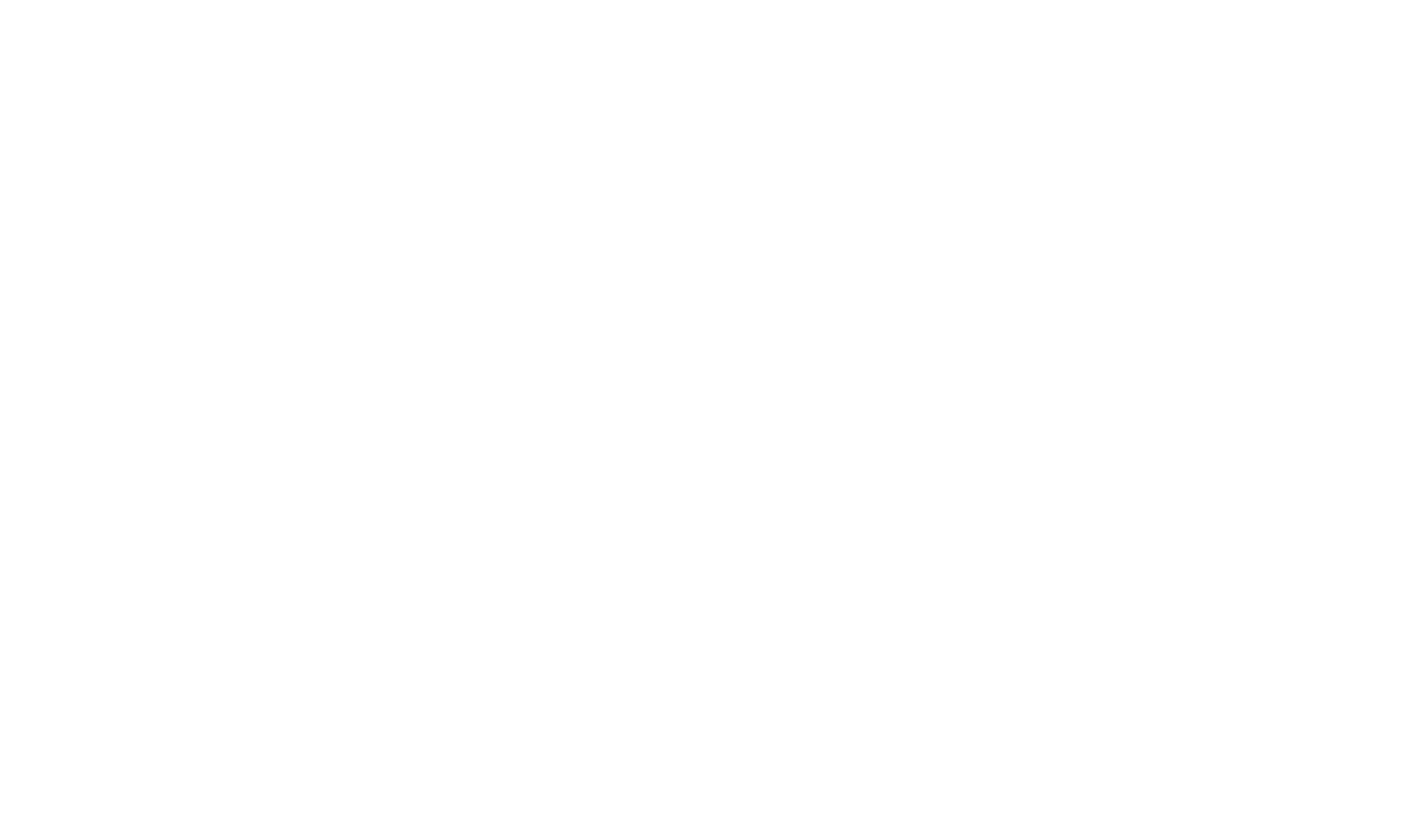 ¡MUCHAS GRACIAS!
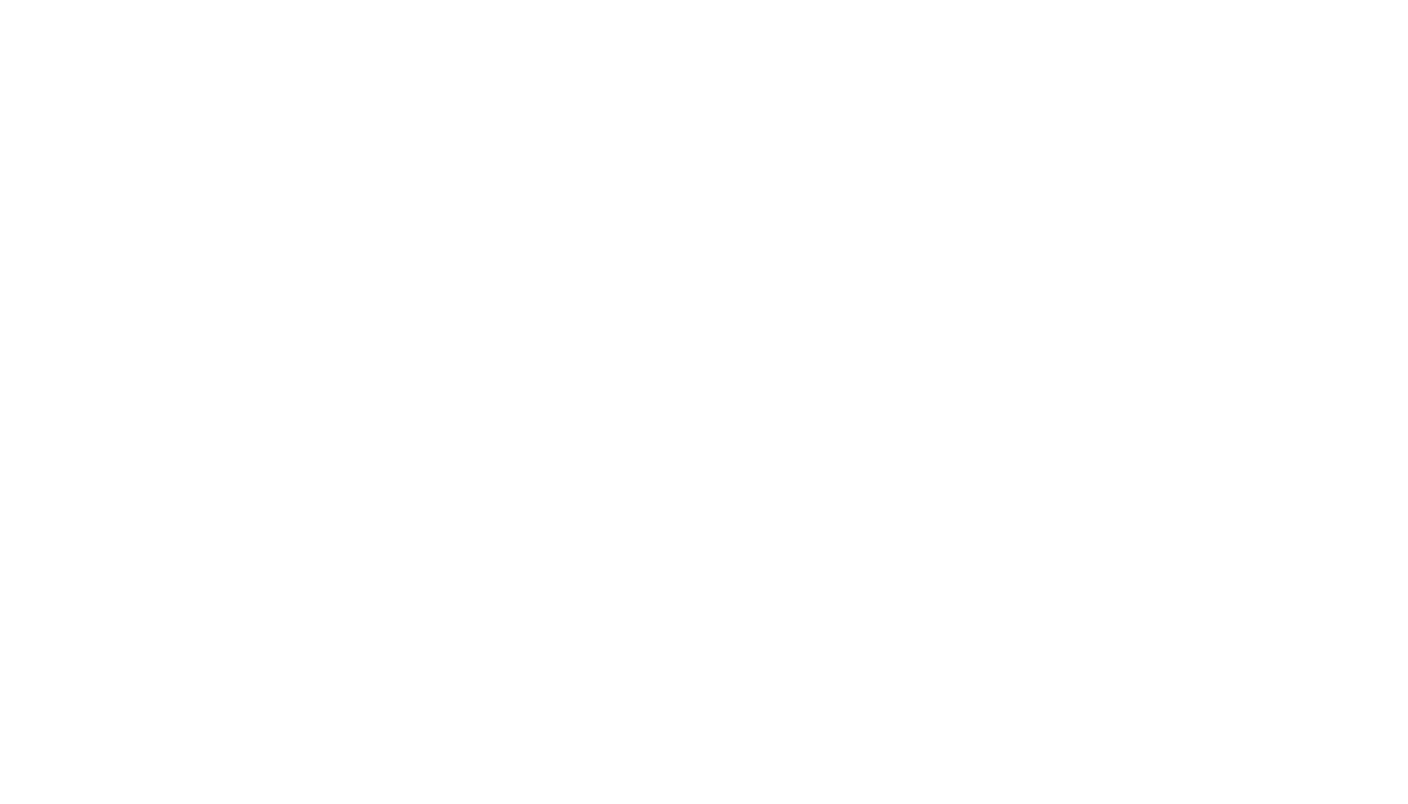